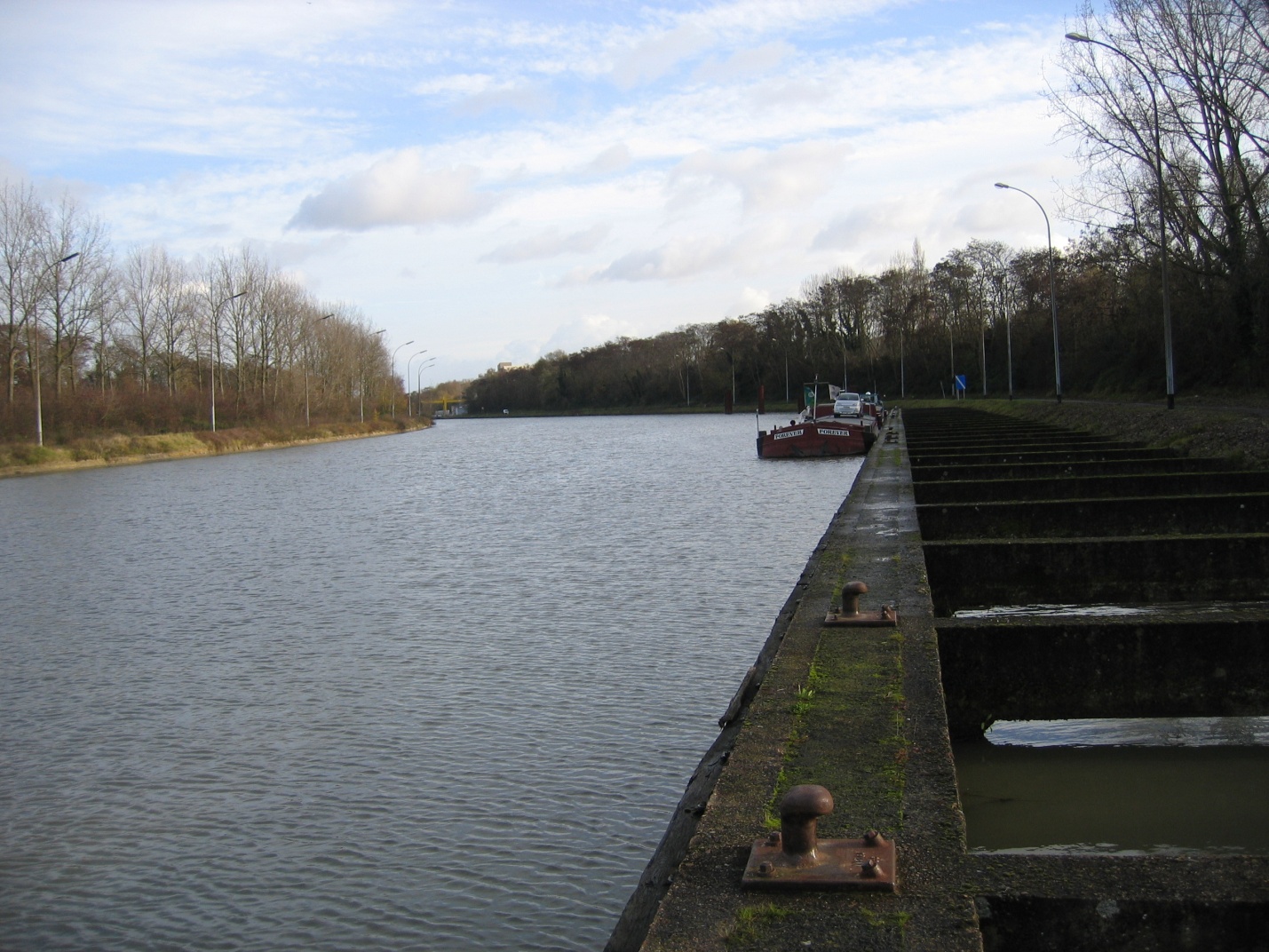 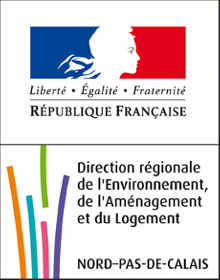 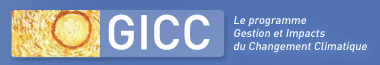 Projet GEPET-EAU
Etude de la résilience et optimisation de la gestion des réseaux de voies navigables dans un contexte de changement climatique
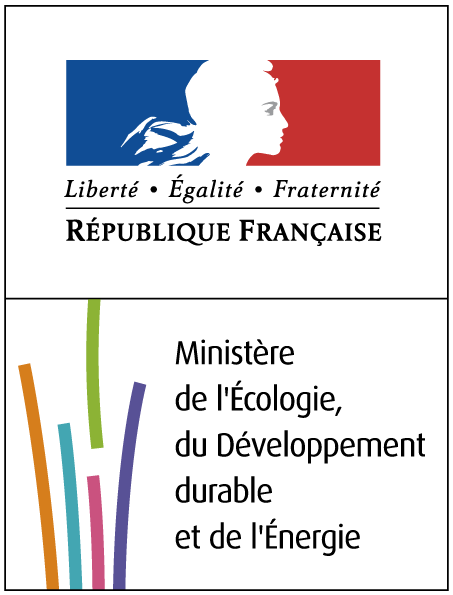 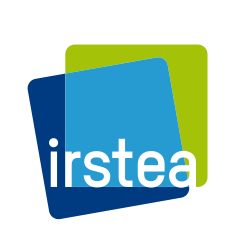 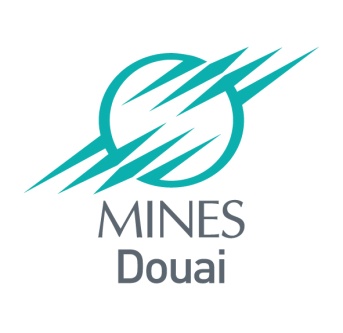 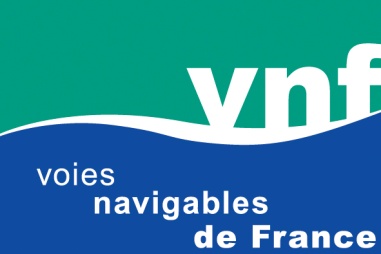 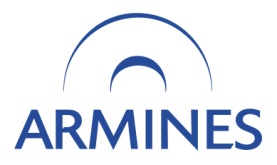 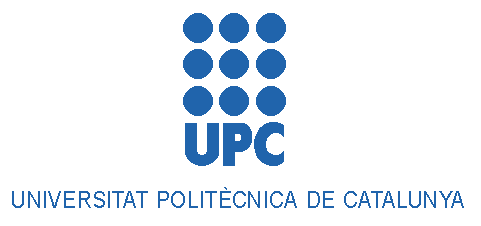 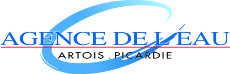 Plan
Contexte
Transport par voies navigables en Europe
Changement climatique
Expérience Européenne
Projet Kliwas
Projet Ecconet
Positionnement du projet Gepet-eau
Gestion des voies navigables
Voies navigables en France
Objectifs de gestion 
Démarche pour l’étude de l’impact du changement climatique
Outils développés
Modèle pour l’étude de la résilience
Gestion adaptative et optimale
Le transport en Europe
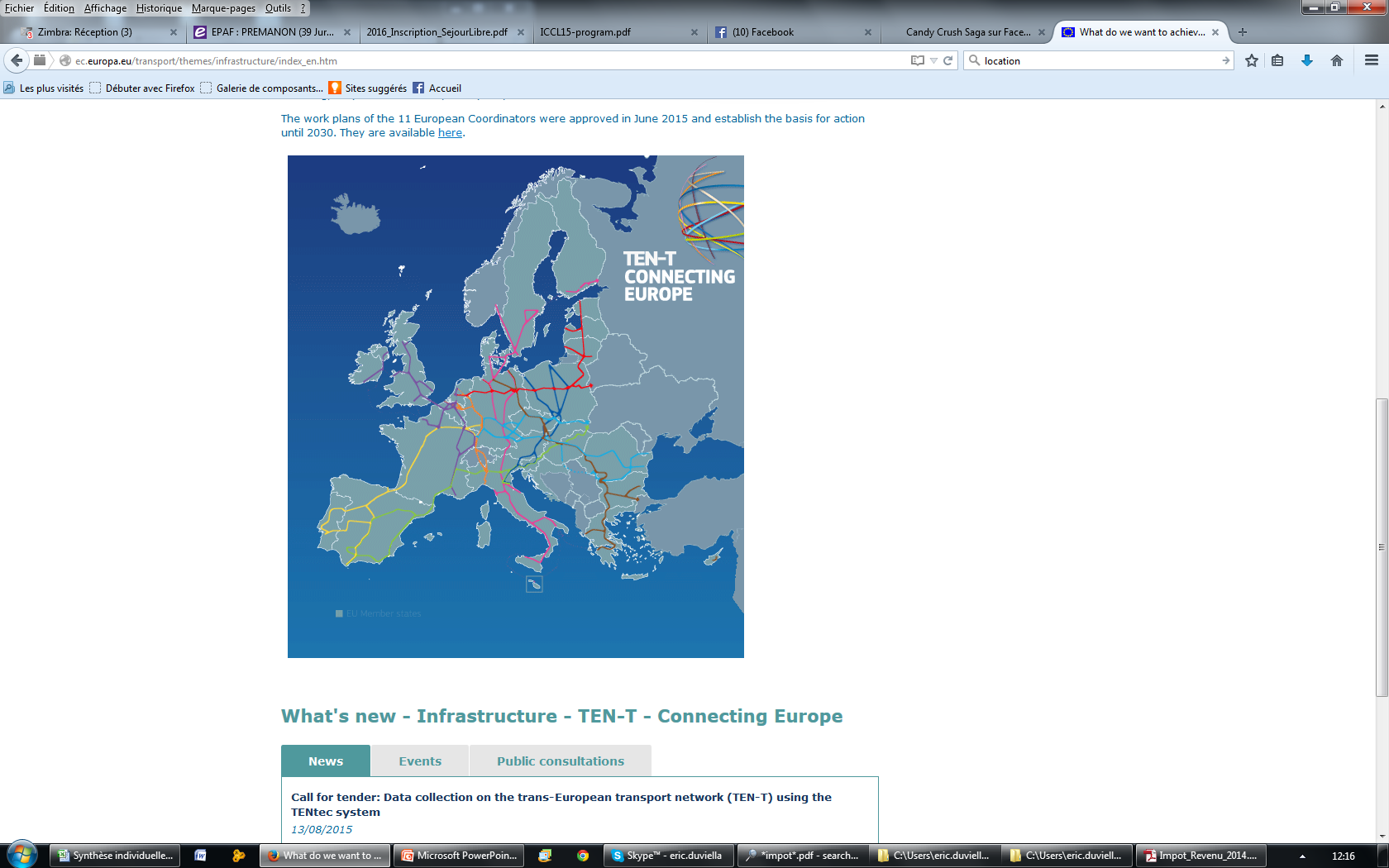 Programme Ten-T
Nouvelle politique d’infrastructures
Réduire les écarts entre les réseaux de transport des pays européens
Suppression des goulots d'étranglement
Surmonter les obstacles techniques (compatibilité entre les normes de transport)
Améliorer les flux de transport pour les passagers et les marchandises
Les voies navigables
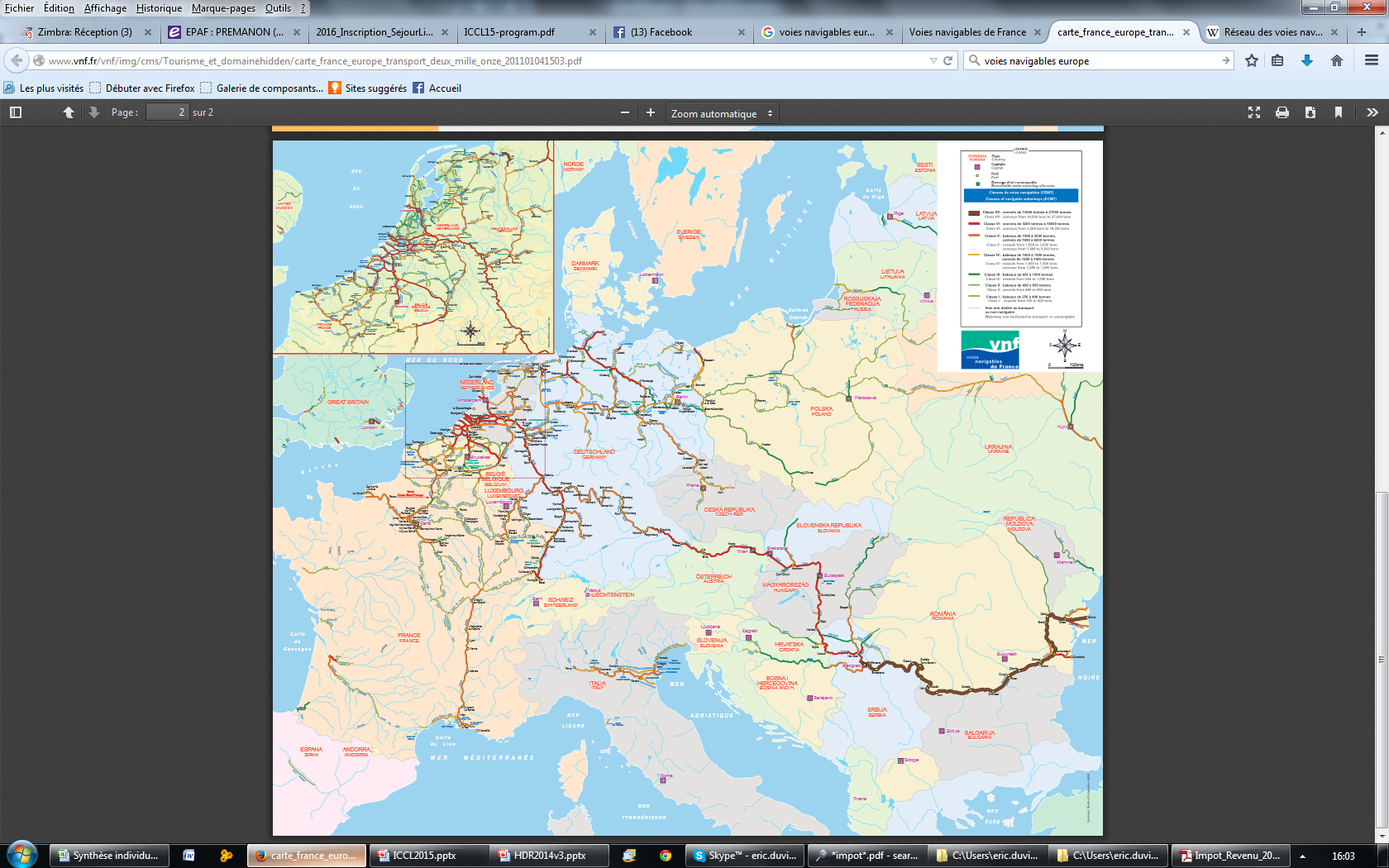 Réseau européen
Plus de  38 000 km
plusieurs milliards de tonnes de marchandises transpotés par an
Connections entre les ports européens et les plateformes multimodales
Avantages du transport fluvial
Ecologique
Compétitif
Alternative aux transports routier et ferroviaire
Voies navigables en France
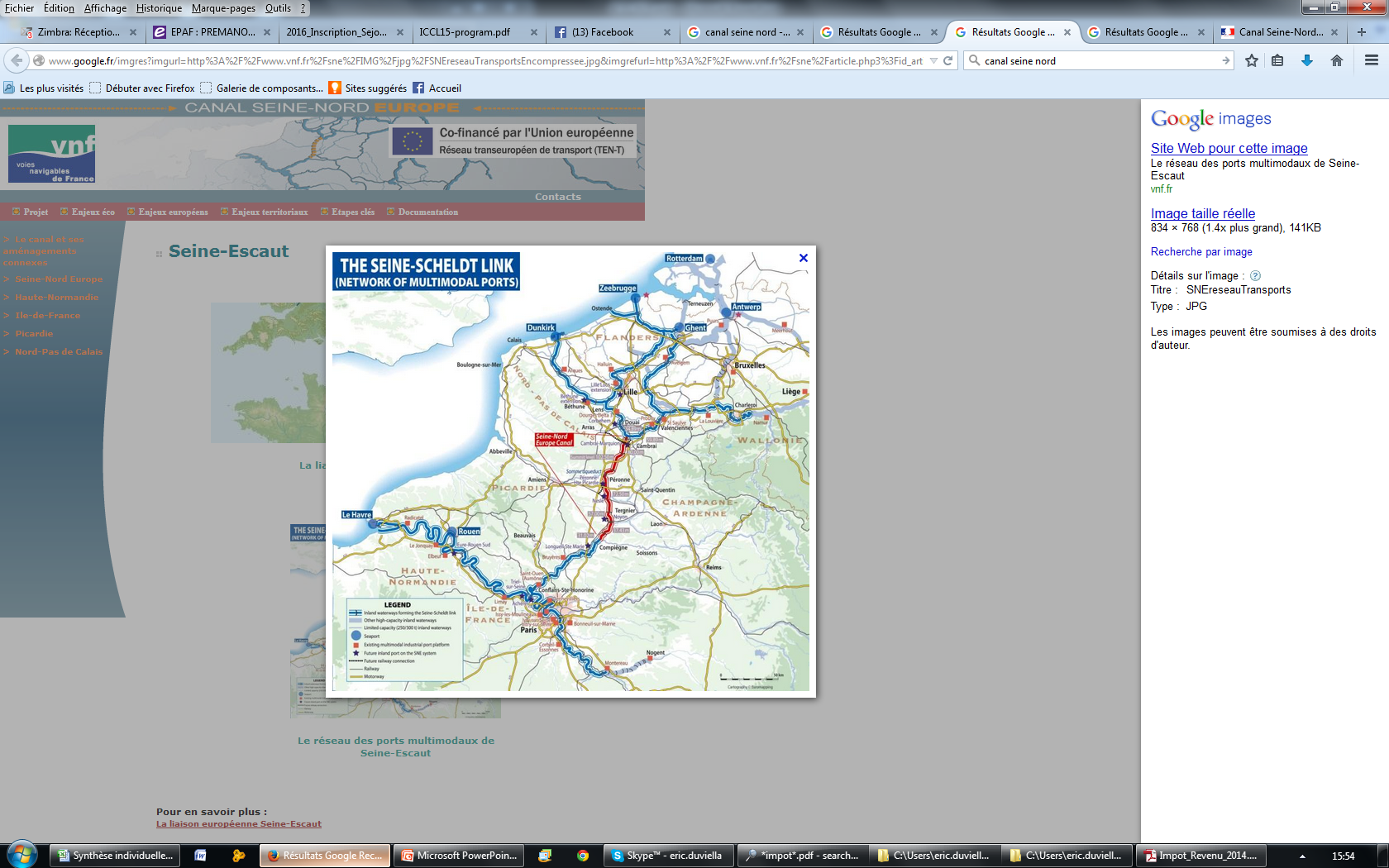 Caractéristiques
Plus de 8500 km
Gestion par VNF
Transport : 55 millions de tonnes en 2008
Une croissance de +21% (1998-2008)
Evolution du transport fluvial
Canal Seine-Nord
Augmentation prévue de la demande 35% d’ici 2050 [Beuthe et al, 2012]
Changement climatique
GIEC – Rapport 2014
“Human influence on the climate system is clear and growing”
Emission des gaz à effet de serre “came by 11% from transport” (2000-2010)
Proposition d’alternatives
“In the transport sector, technical and behavioral mitigation measures could reduce final energy demand significantly below baseline levels”
Mesures d’atténuation 
Transport alternatif
Impacts sur les voies navigables
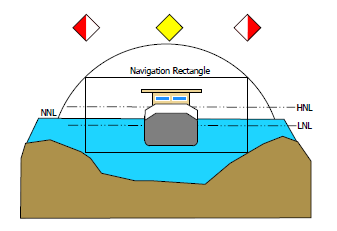 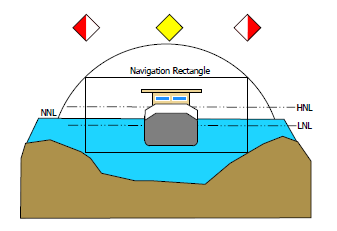 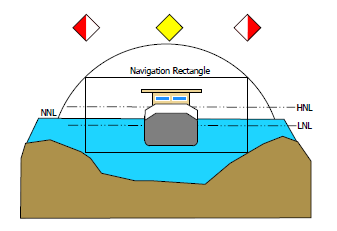 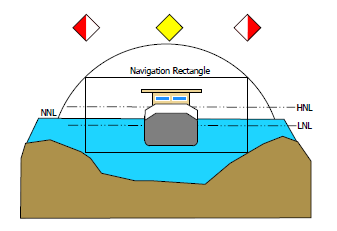 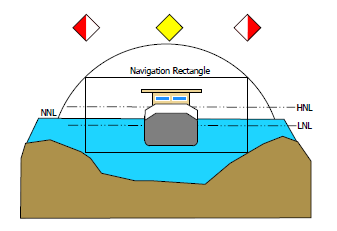 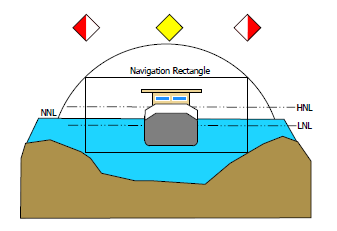 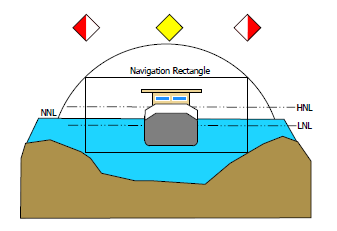 Augmentation de la demande
Changement climatique
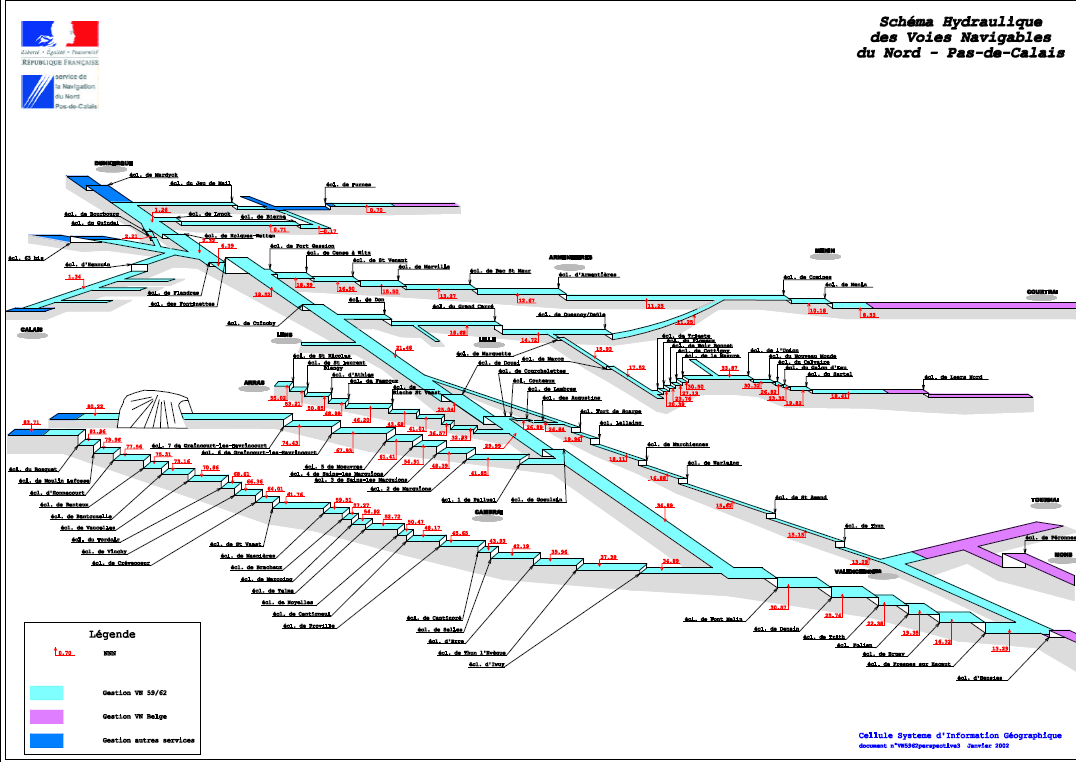 Quels sont les impacts ?
Quelles sont les mesures d’adaptation ?
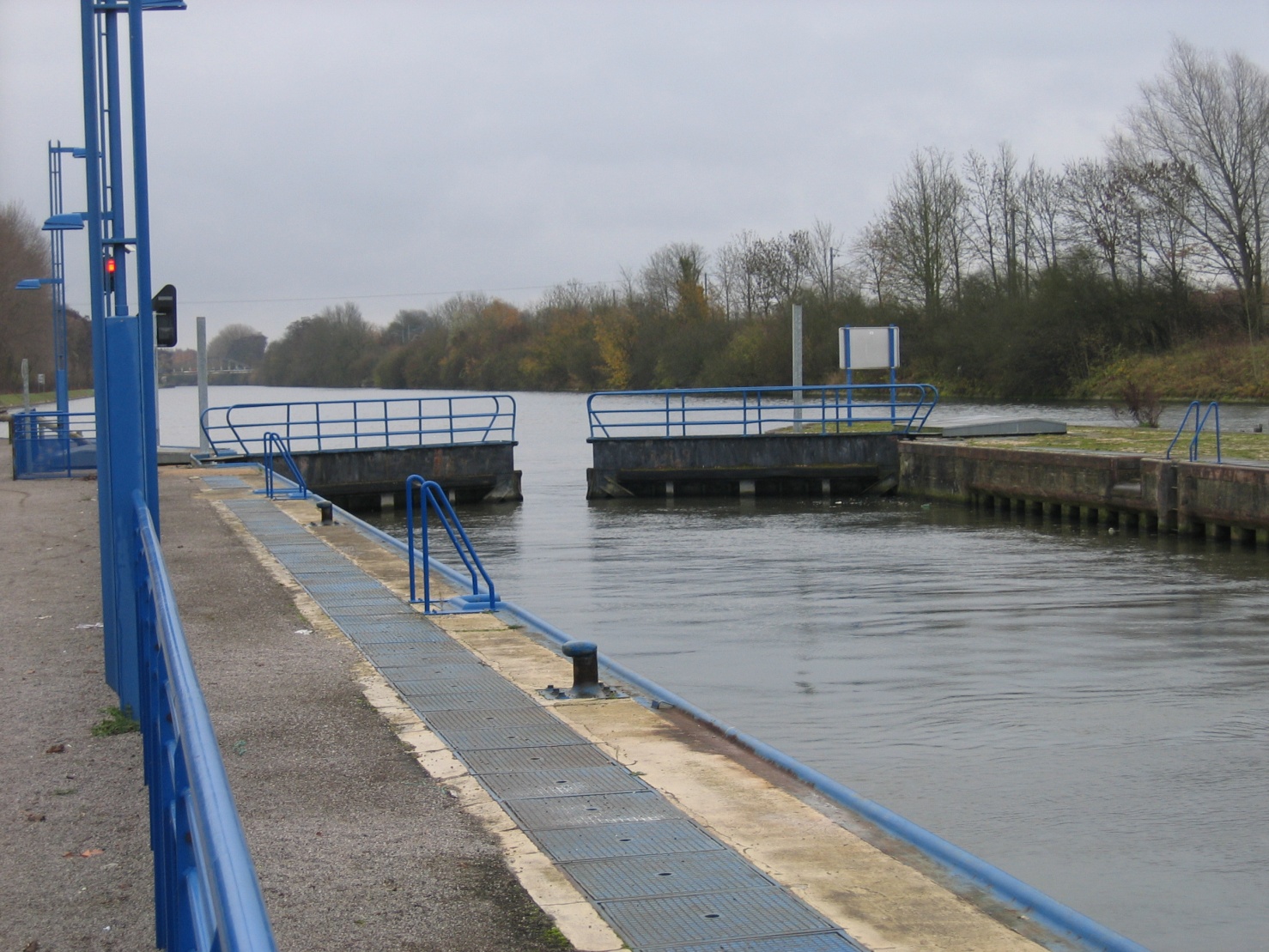 Expérience Européenne
Projet Kliwas
Date : 2007-…
Mutualisation de modèles climatiques et de modèles hydrologiques
Etude focalisée sur les voies navigables
Applications au Rhin, Elbe et Danube
Etude de la température, de la pluviométrie et des régimes hydrauliques
Projections 2021-2050 et 2071-2100
Résultats par bassin versant sur deux périodes – hivernale et estivale
Retours
Aucune tendance nette pour 2021-2050
Pour 2071-2100 : 
le régime hydraulique en été devrait être impacté
Aucune tendance nette pour les périodes hivernales
Projet Ecconet
Date : 2010-2012
Mutualisation de modèles climatiques et de modèles hydrologiques
Etude focalisée sur les voies navigables
Applications au Rhin,  Main et Danube
Etude de la température, de la pluviométrie et des régimes hydrauliques
Etude économique et des impacts sur le transport fluvial
Projections 2021-2050 et 2071-2100
Retours
Mesure d’atténuation par rapport à la flotte de bateaux à utiliser compte tenu de l’état des VN 
Etude de l’impact économique
Positionnement du projet Gepet-eau
Spécificités des voies navigables du Nord :
Rivières canalisées/canaux artificiels équipés d’écluses
Difficultés liées à l’obtention des modèles hydrologiques + couplage avec des modèles hydrauliques
Bien que contrôlées, les voies navigables sont impactées par le changement climatique
Fortes interactions avec les bassins versants
Problématiques d’alimentation (étiage) et d’évacuation (crue)
Optimisation de l’usage de la ressource en eau 
Nécessité de bien connaître la dynamique des VN
Problématique liée à la mise en œuvre de scénarios réalistes
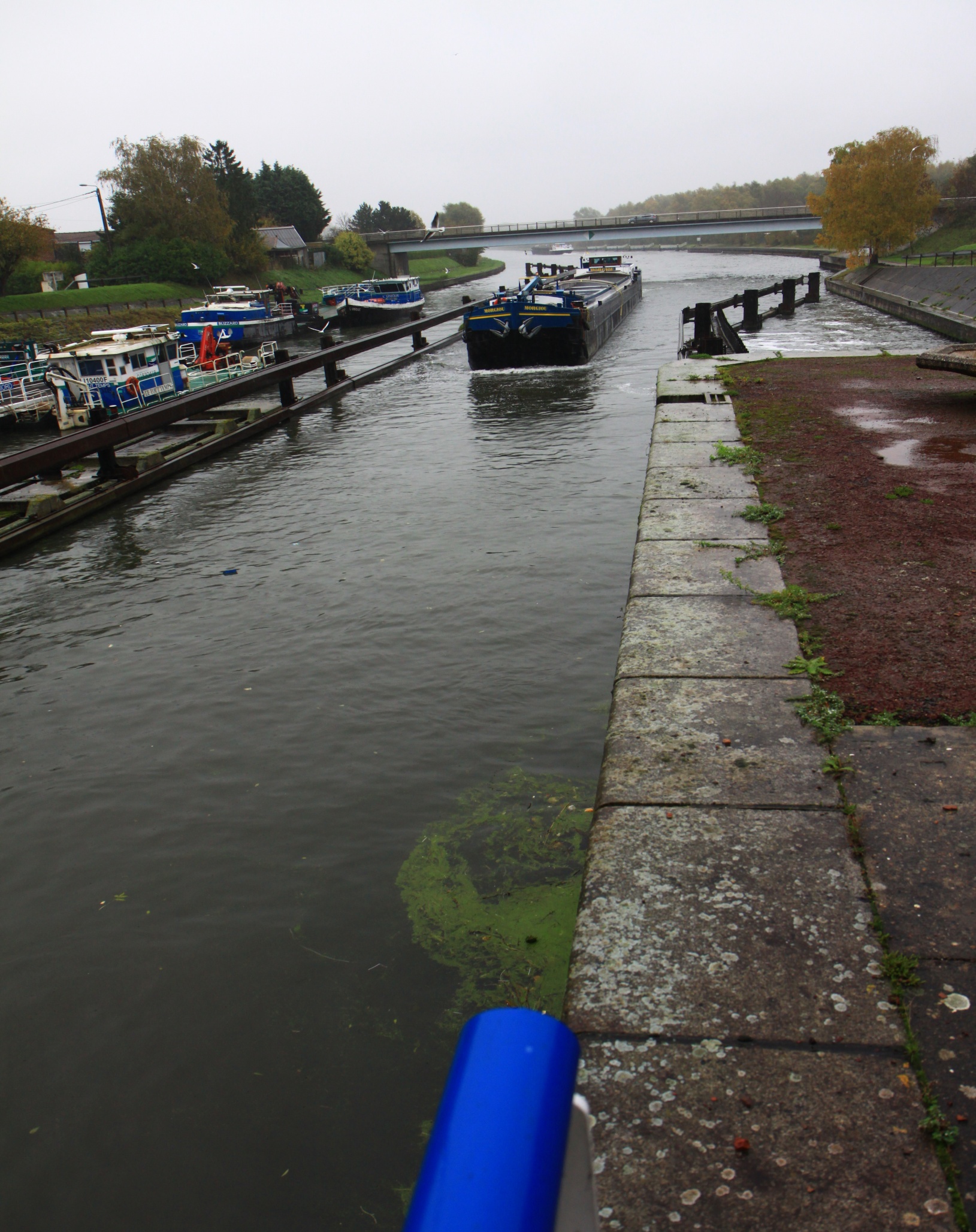 Gestion des voies navigables
VN dans le nord de la France
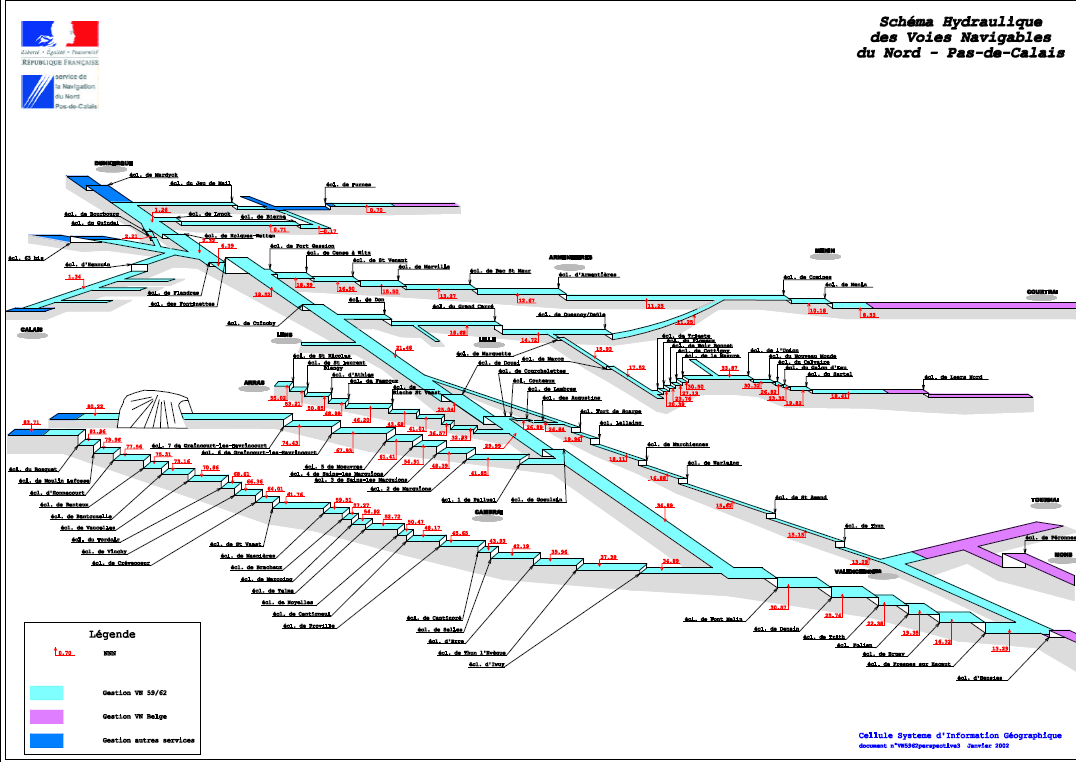 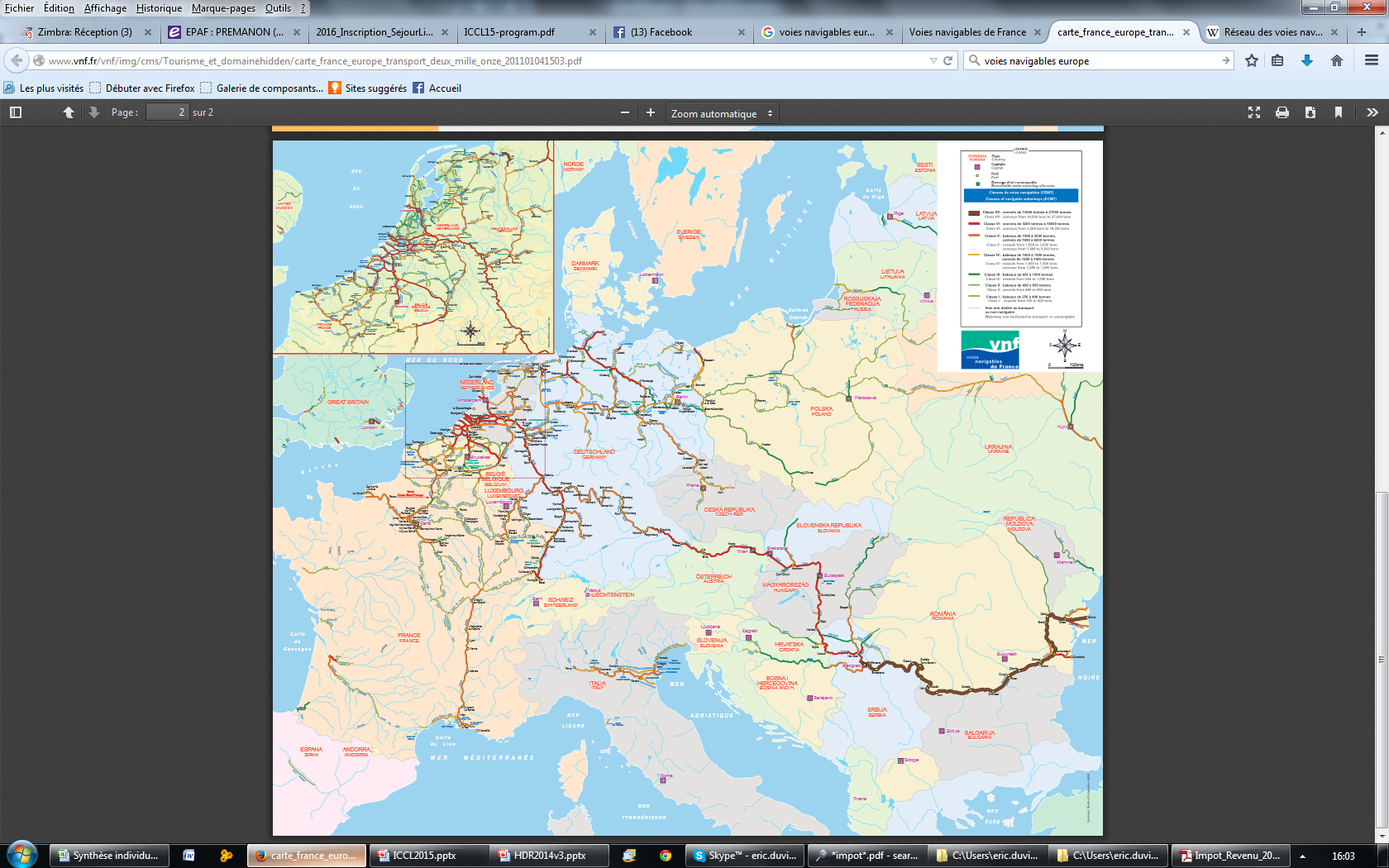 Plus de de 50 biefs
Plusieurs bassins versants
Fortes interactions avec les bassins versants
Liaison avec les réseaux de voies navigables en Europe
Objectif de gestion
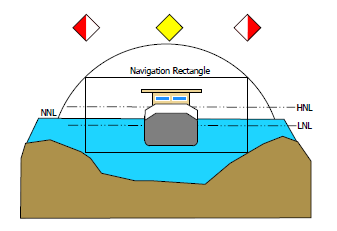 Condition de navigation
Conservation du NNN 
	Niveau Normal de Navigation
Gestion de l’eau
Régulation des niveaux
Répartition de la ressource en eau
Gestion efficiente des voies navigables
Etude de résilience 
Accroissement de la demande de navigation 
Accroissement des événements climatiques 
Répartition optimale de la ressource en eau
Régulation des niveaux
Phénomène de résonance
Apparition de vagues
Due aux bassinées (> cm)
Atténuation lente

Conception 
Modèles hydrauliques
	- IDZ et IR
Régulateurs
	- MPC (prédictif) et LQ (optimal)
Objectifs
Réduction de l’amplitude des vagues
Rejet des perturbations
Période de navigation
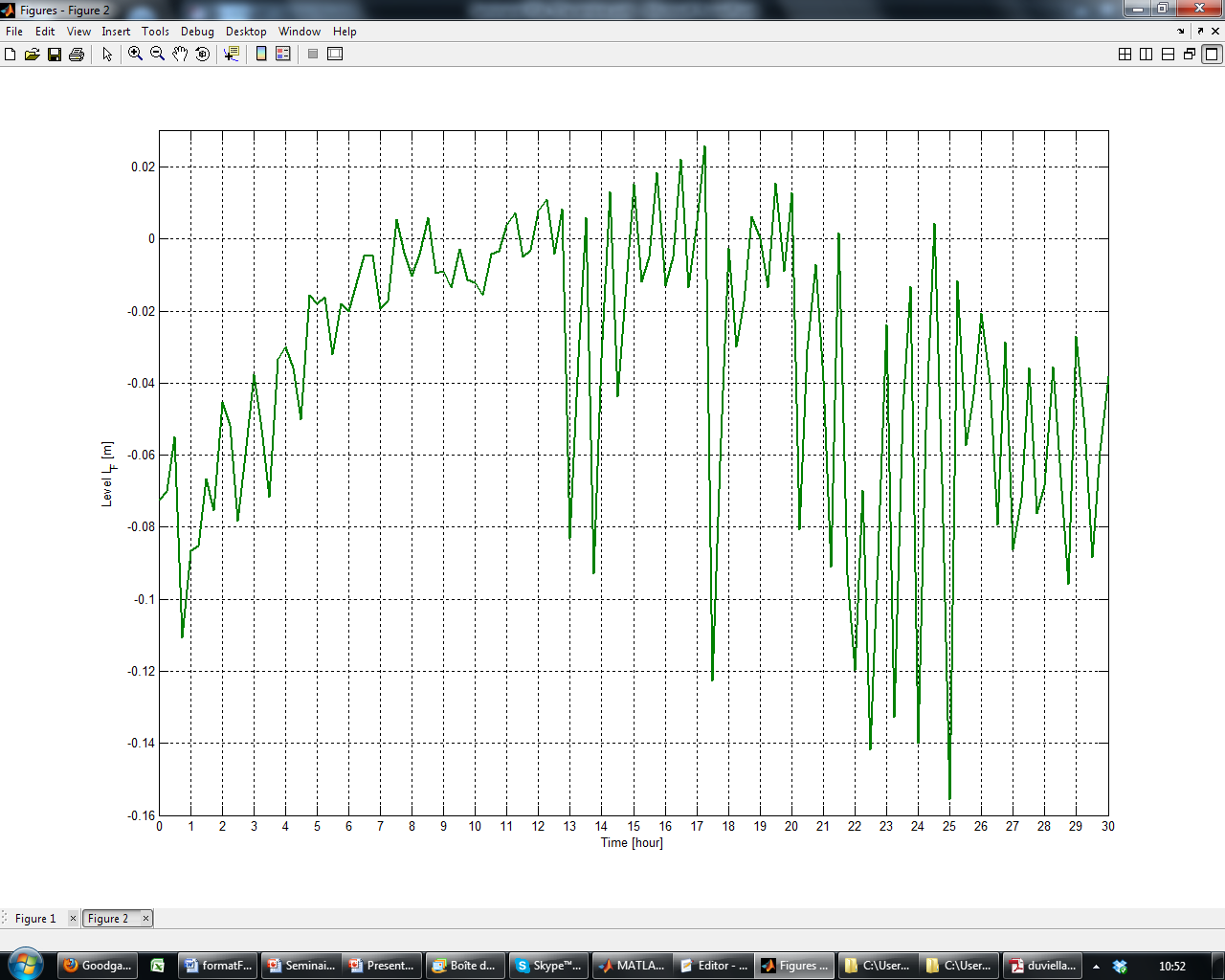 Régulation des niveaux
Phénomène de résonance
Apparition de vagues
Due aux bassinées (> cm)
Atténuation lente

Conception 
Modèles hydrauliques
	- IDZ et IR
Régulateurs
	- MPC (prédictif) et LQ (optimal)
Objectifs
Réduction de l’amplitude des vagues
Rejet des perturbations
Période de navigation
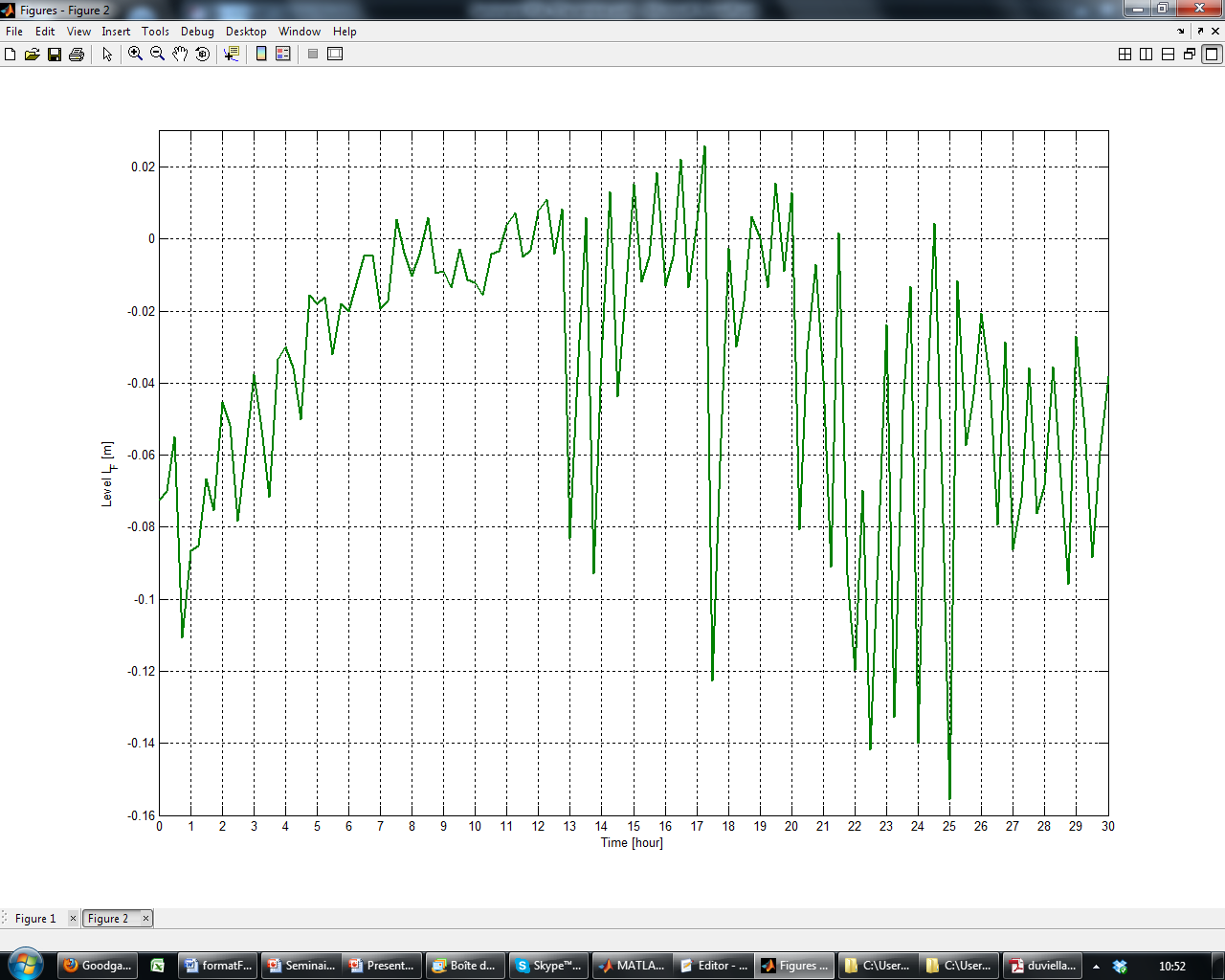 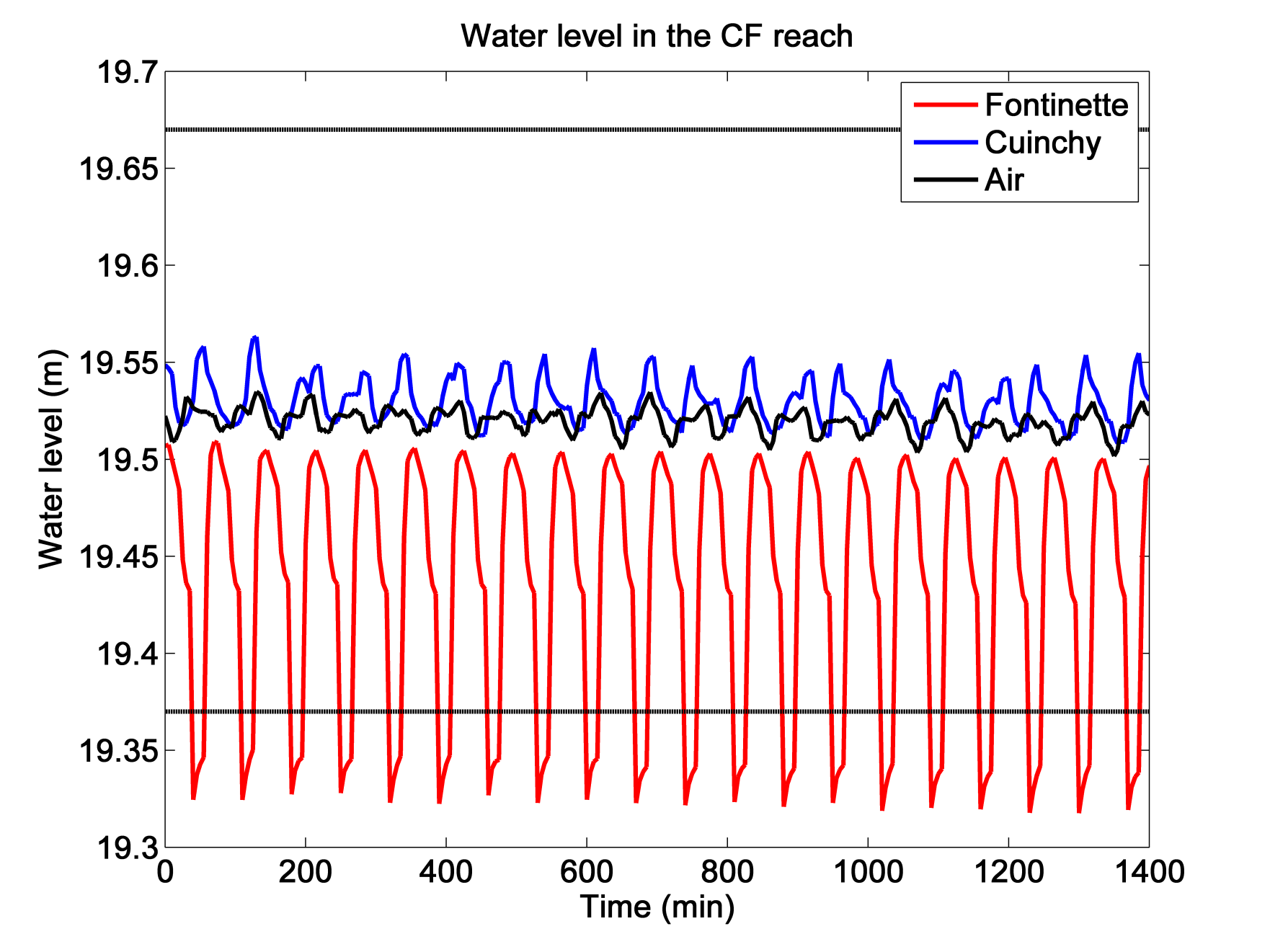 Sans contrôle
Régulation des niveaux
Phénomène de résonance
Apparition de vagues
Due aux bassinées (> cm)
Atténuation lente

Conception 
Modèles hydrauliques
	- IDZ et IR
Régulateurs
	- MPC (prédictif) et LQ (optimal)
Objectifs
Réduction de l’amplitude des vagues
Rejet des perturbations
Période de navigation
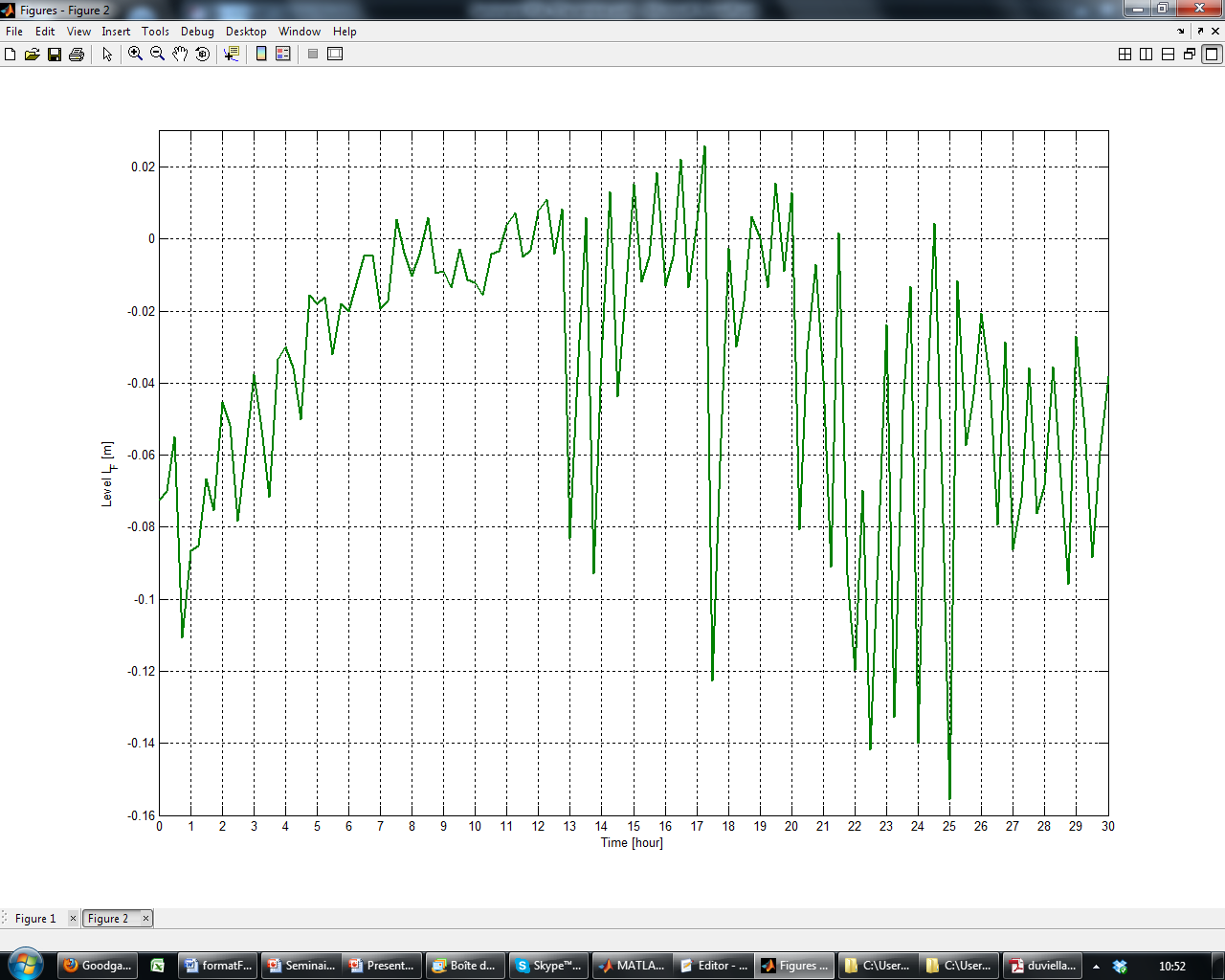 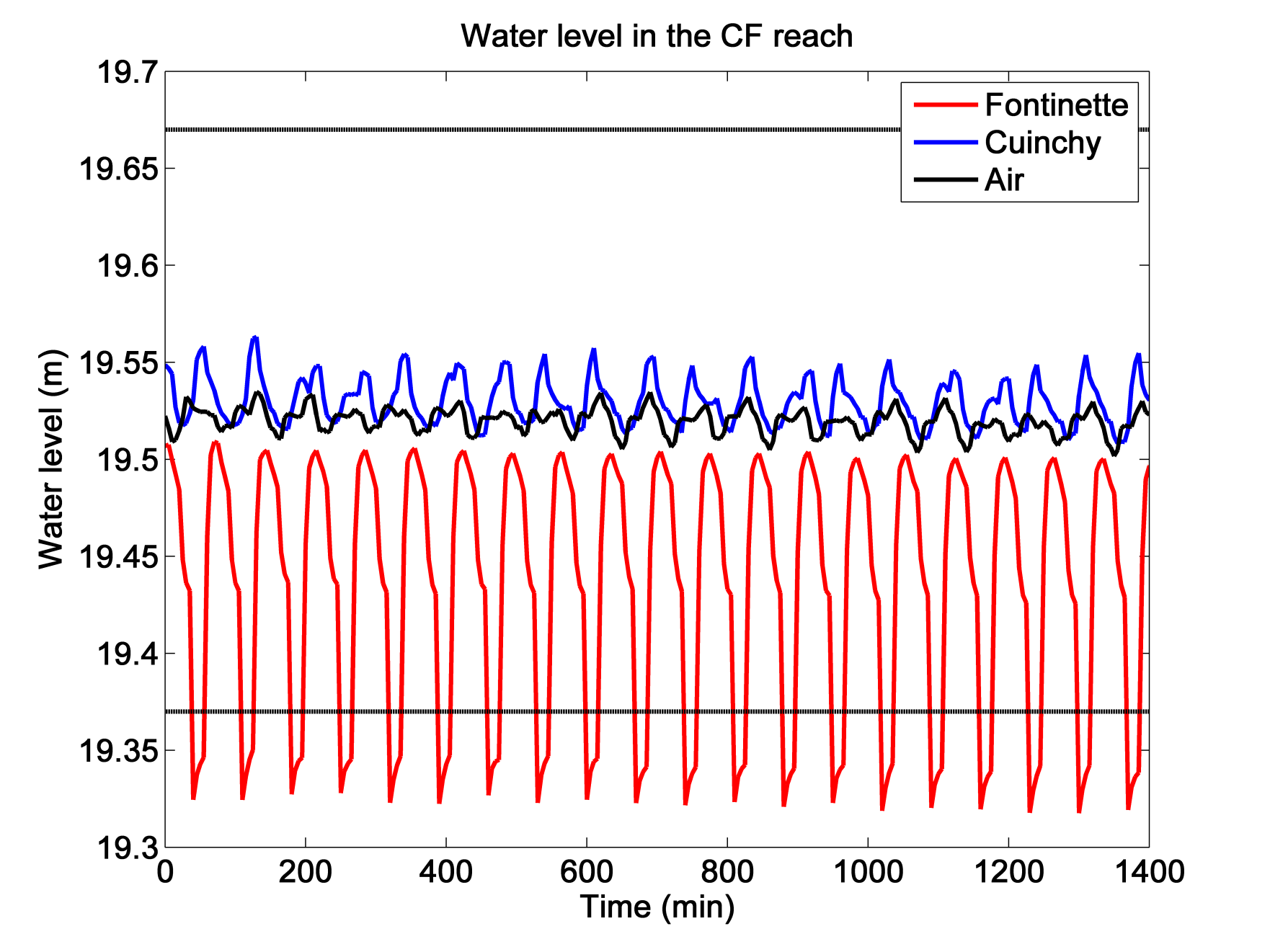 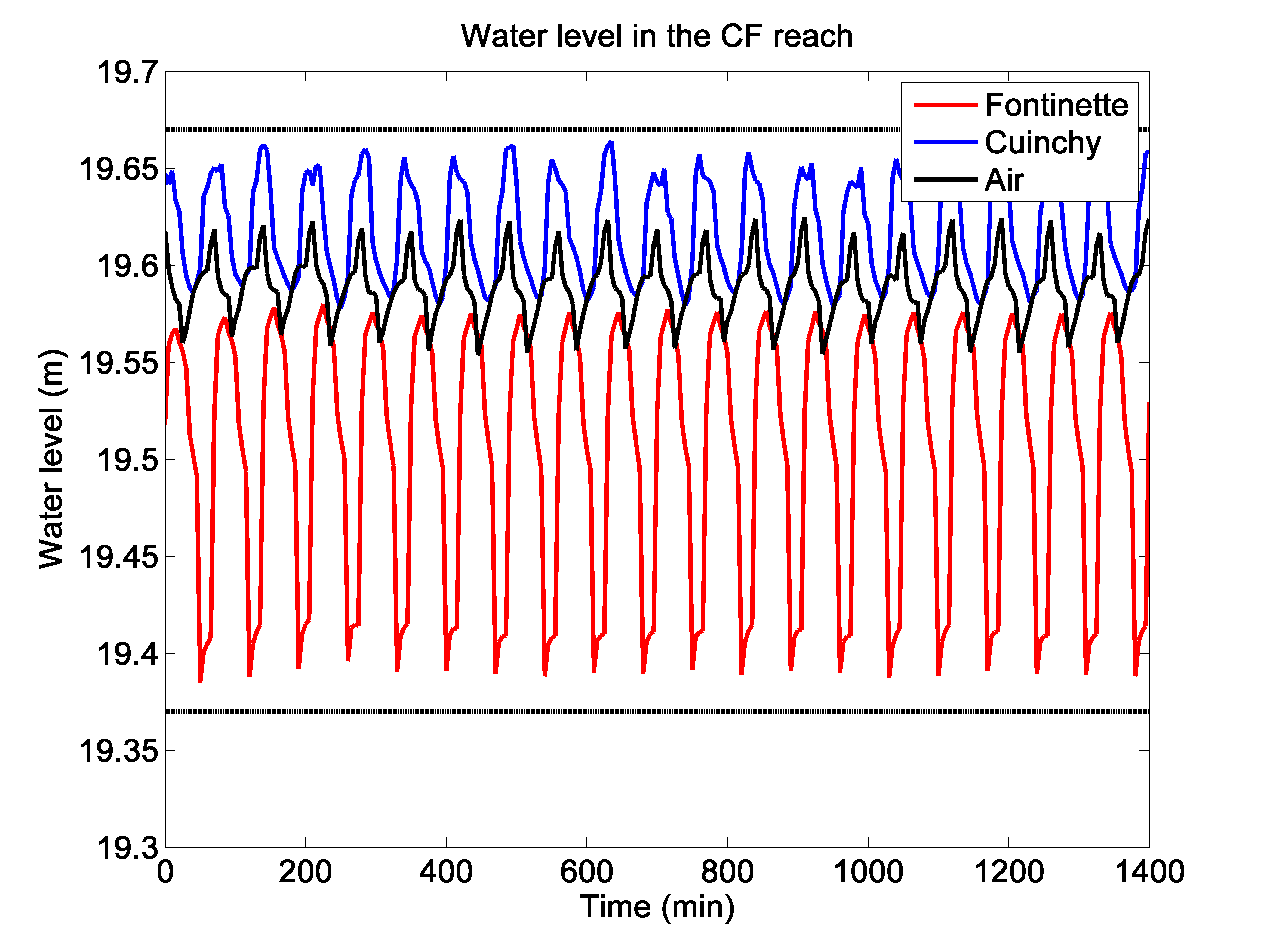 Sans contrôle
Répartition de la ressource en eau
Gestion de la ressource :
Demande de navigation (bassinées)
Entrées/sorties contrôlées
Entrées/sorties non contrôlées








 Répartition grâce aux ouvrages contrôlés
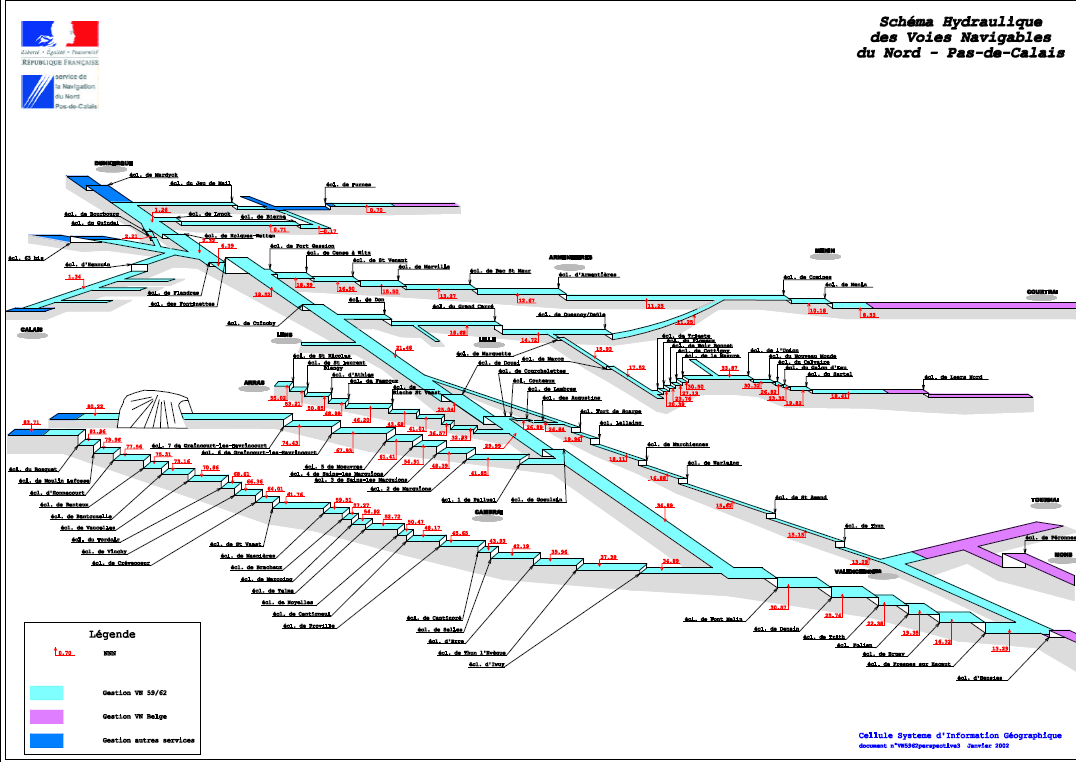 Etude du changement climatique
Détermination de la résilience des voies navigables
Sélection d’un modèle hydraulique du réseau des VN
Identification des interactions avec les bassins versants
Simulation de scénarios d’étiage/montée des eaux
Etude des limites fonctionnelles des VN
Explore 2070
Projections par bassinsversants
Projections climatiques
Projections hydrauliques
Modèles GR4J et Modcou
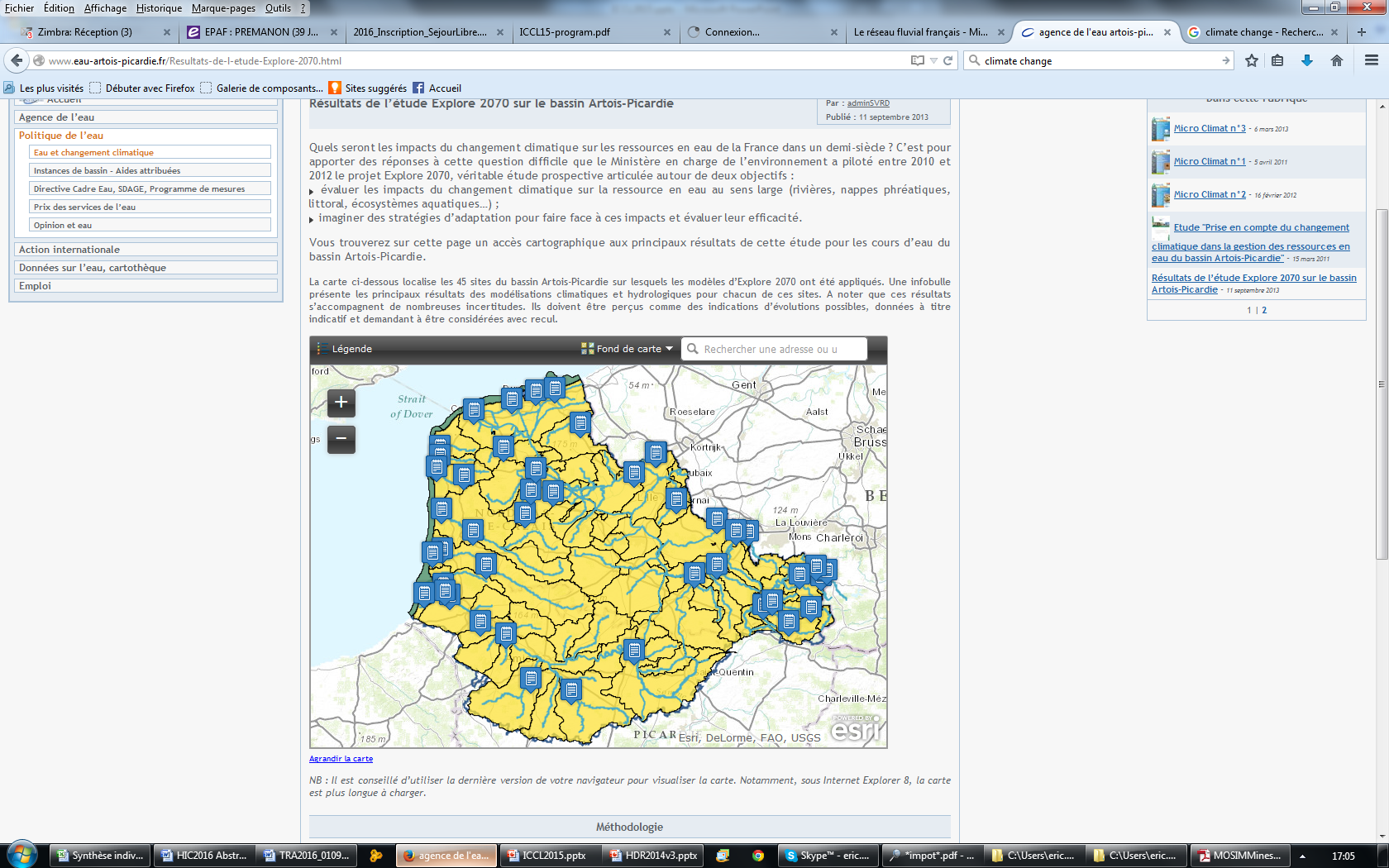 Etude du changement climatique
Détermination de la résilience des voies navigables
Sélection d’un modèle hydraulique du réseau des VN
Identification des interactions avec les bassins versants
Simulation de scénarios d’étiage/montée des eaux
Etude des limites fonctionnelles des VN
Explore 2070
Projections par bassinsversants
Projections climatiques
Projections hydrauliques
Modèles GR4J et Modcou
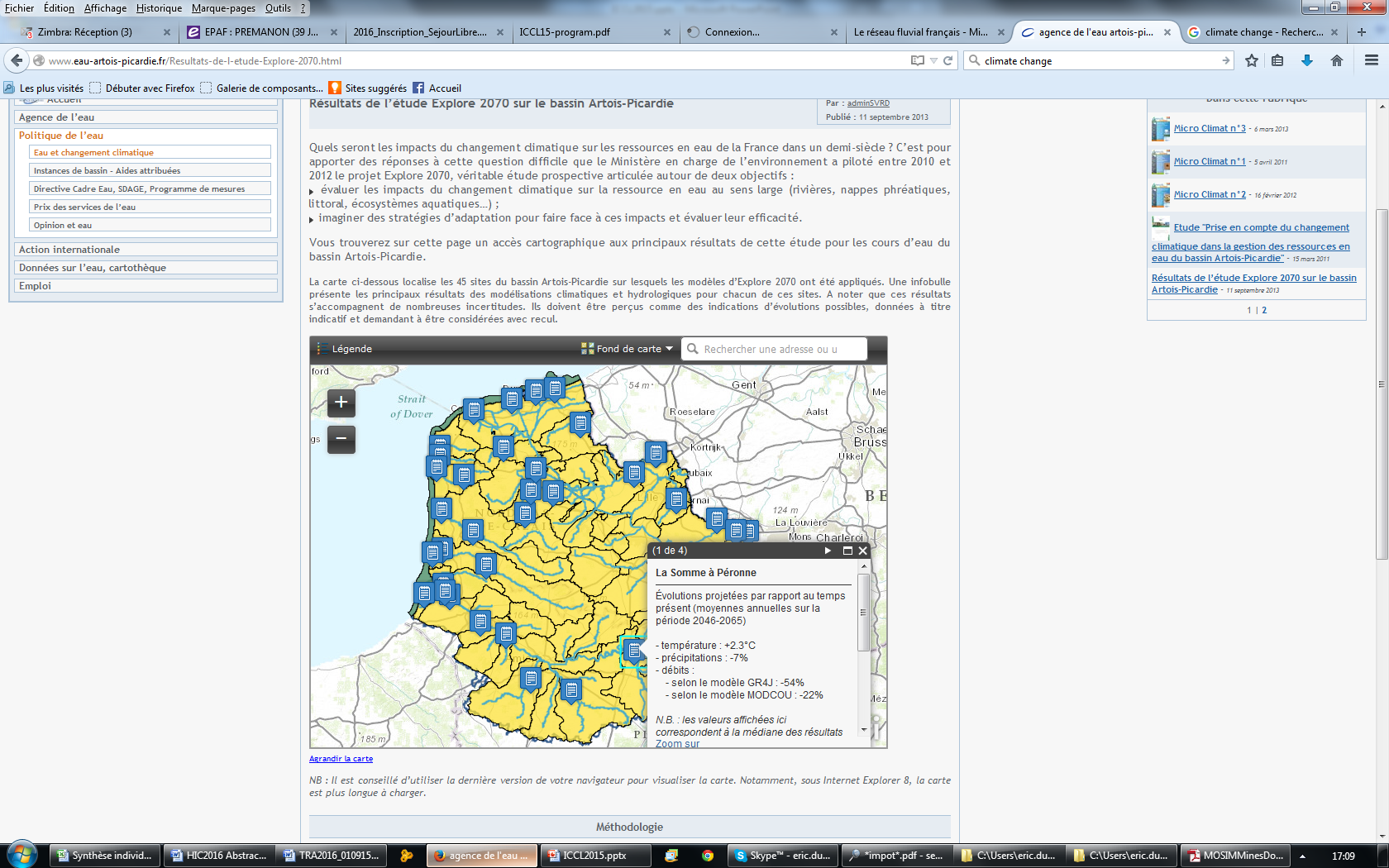 Température : + 2.3 °C, Pluie : -7%
Débit : -54% (GR4J) -22% (MODCOU)
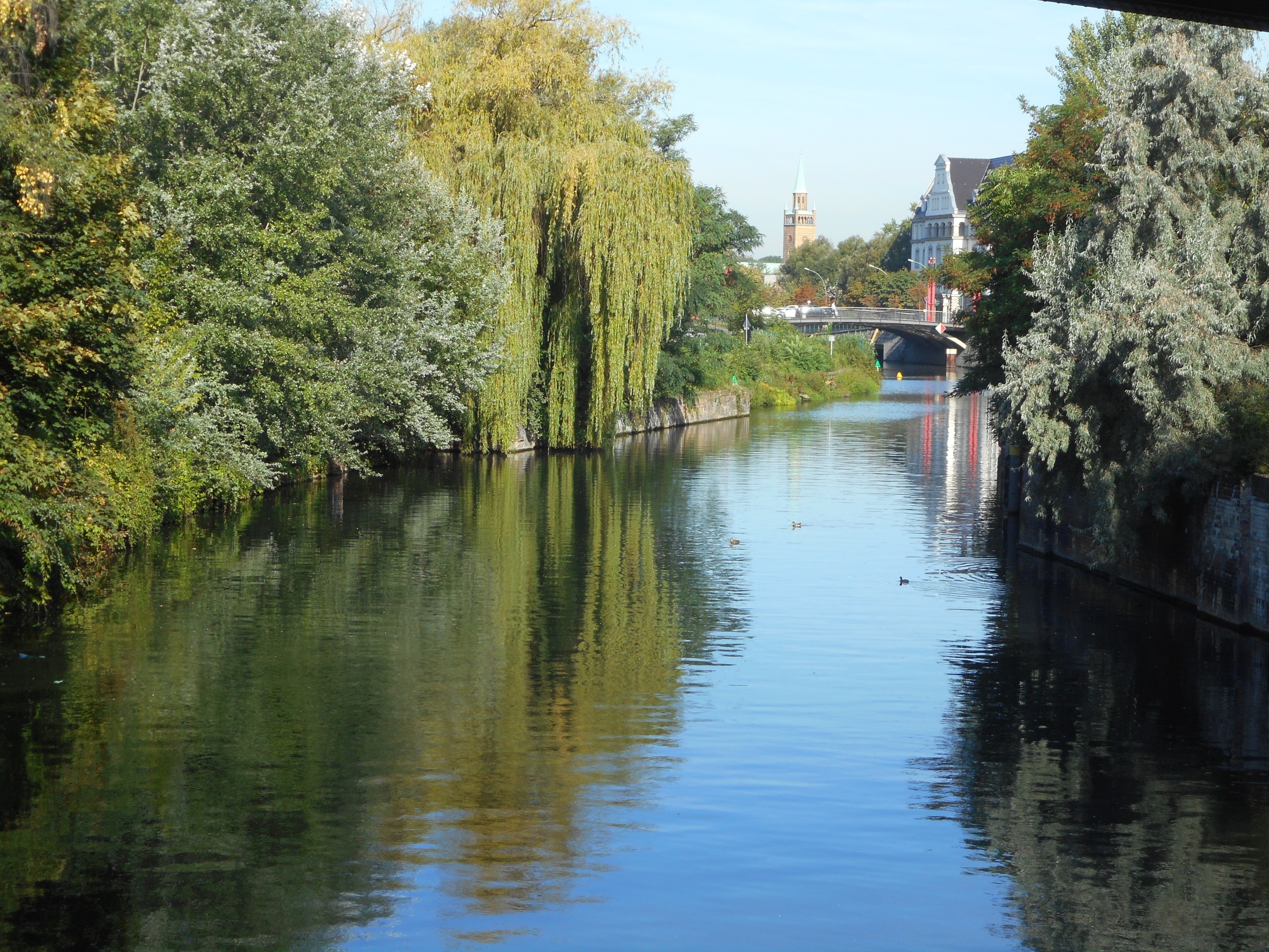 Outils développés
Modèle volumique
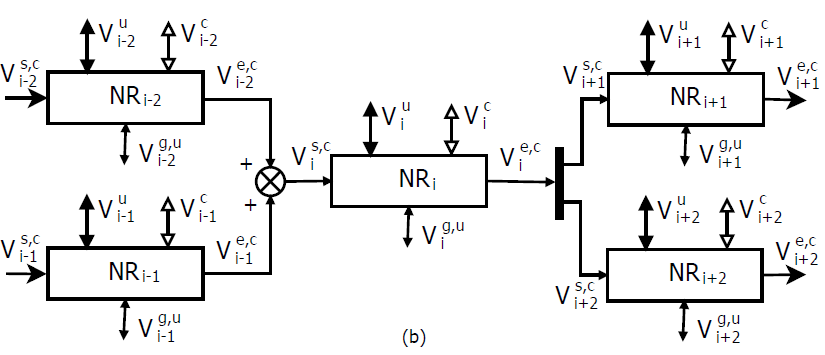 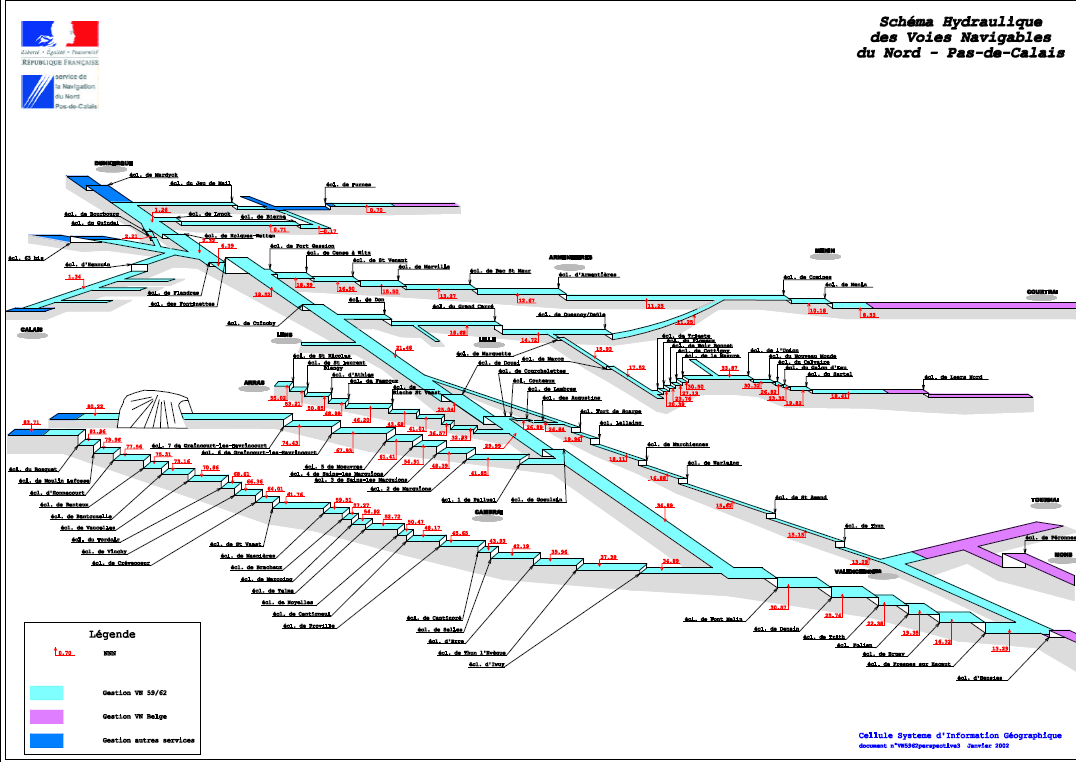 Modèle de bief
Réservoir avec un volume Vi(t):


Structures avec Confluents
	         et Diffluents
Définition du problème
Capacité  d’un bief
Objectif relatif di=0


Contraintes


Modèle dynamique


avec fa+(t), les volumes entrants, fa-(t),  les volumes sortants

Les contraintes
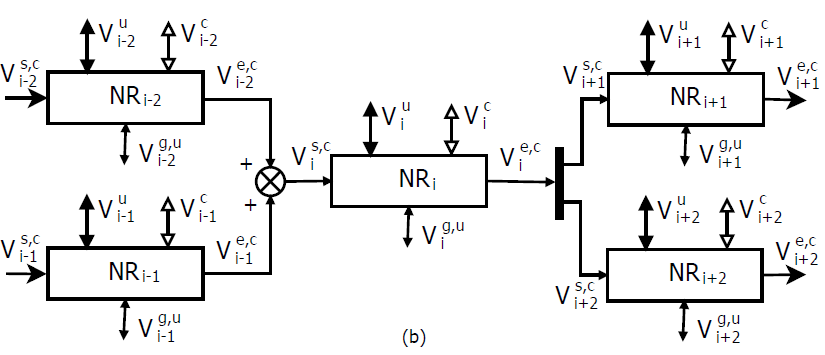 di (t)= ViNNN – Vi(t)
ViNNN - ViHNL ≤ di ≤ ViNNN - ViLNL
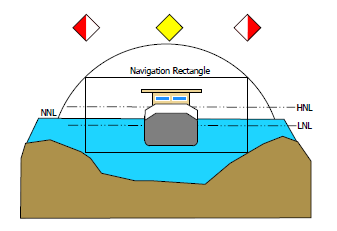 di(t)=di(t-1)+ fa+(t) - fa-(t)
la ≤ fa ≤ua
Modélisation par graphe de transport
Définition

N: noeuds
A: arcs
2 sommets supplémentaires 
O: source 
S: puits
L’arc a = (i; j) représente un lien existant entre deux noeuds
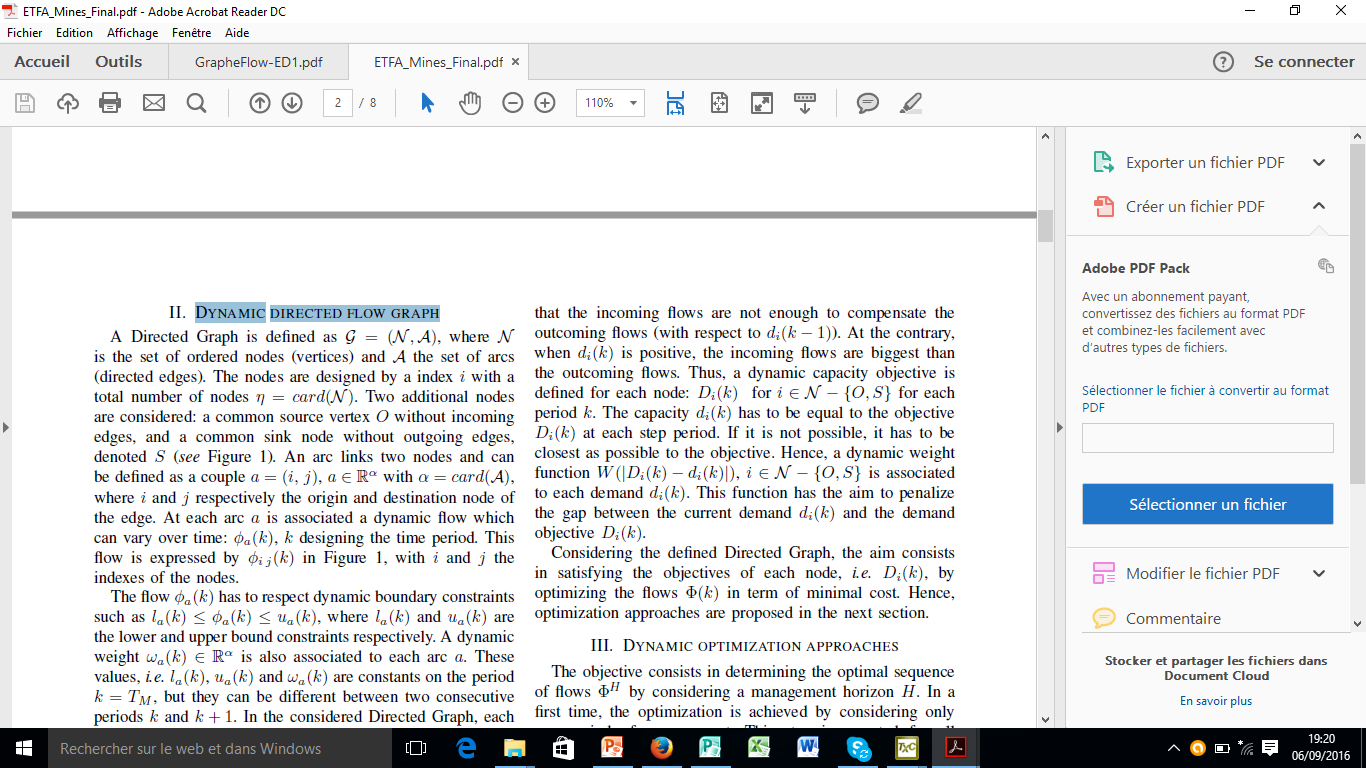 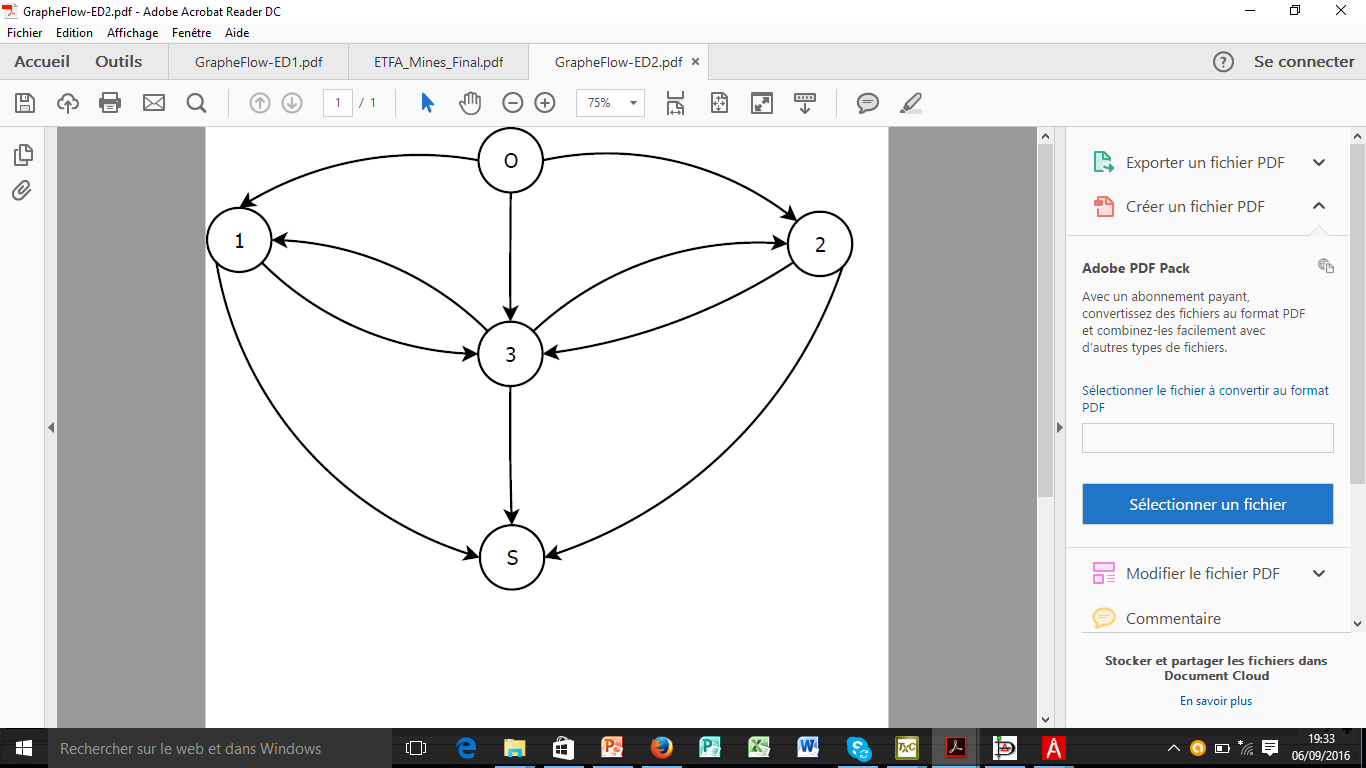 Modélisation par graphe de transport
Définition
fa(k): flux dynamique associé à l’arc a
la(k): limite min
ua(k): limite max

Tel que : la(k) ≤ fa(k) ≤ ua(k)
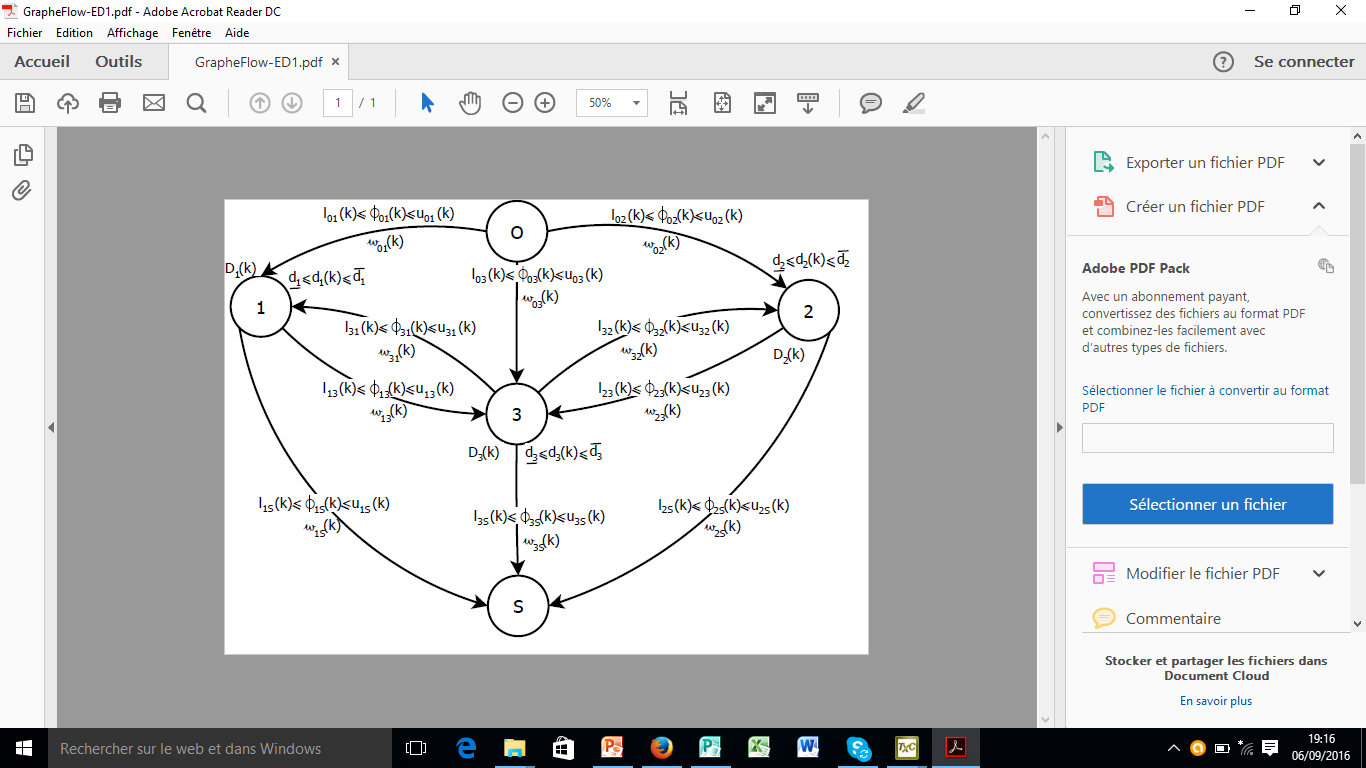 Modélisation par graphe de transport
Définition
fa(k): flux dynamique associé à l’arc a
la(k): limite min
ua(k): limite max

Tel que : la(k) ≤ fa(k) ≤ ua(k)

wa(k): coût associé à l’arc  a
di(k): capacité dynamique
Contraint par  di ≤ di(k) ≤ di
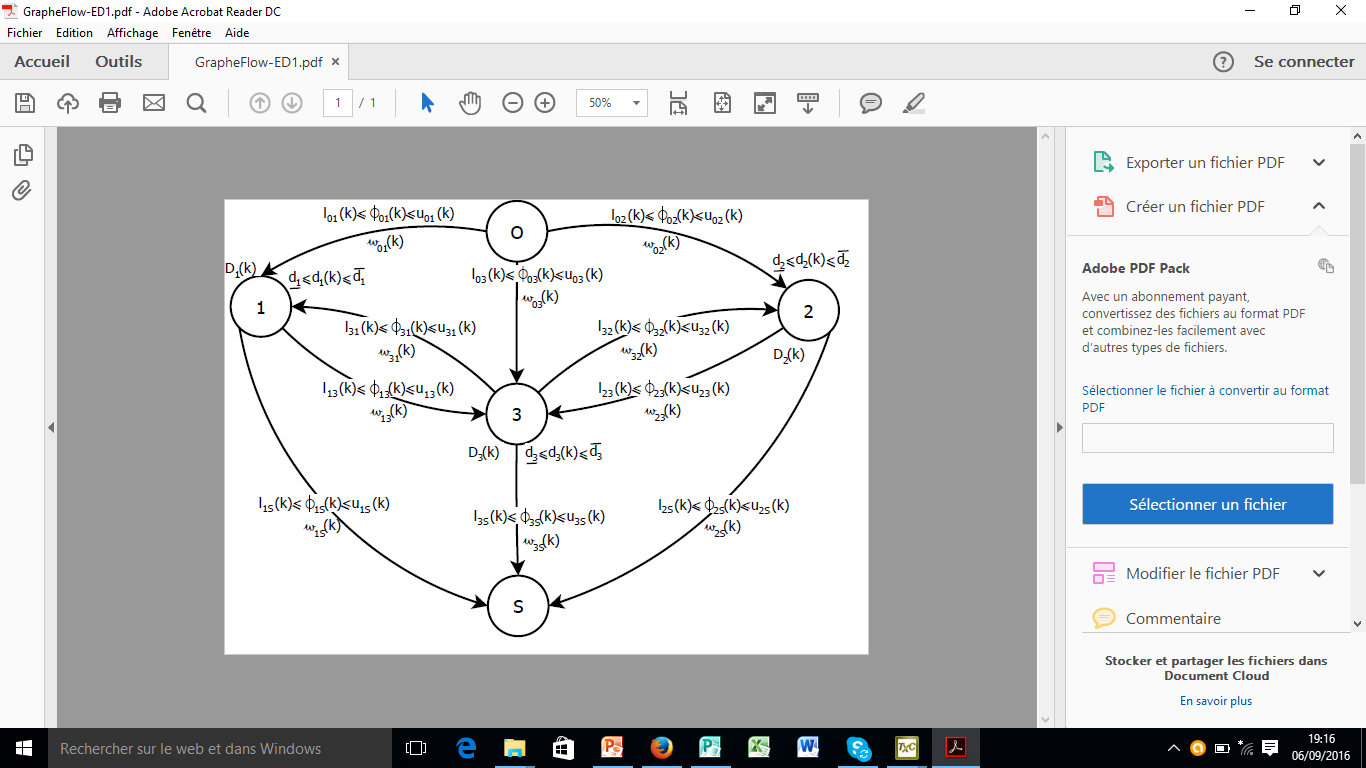 Optimisation de la répartition
Un graphe étant défini, le but consiste à satisfaire tous les objectifs de chaque noeuds, i.e. Di(k), en optimisant les flux f(k) à coût minimal

Problème de satisfaction de contraintes (CSP) [Houda et al, 2016]
Optimisation quadratique (descente de gradient) [Duviella et al, 2016]
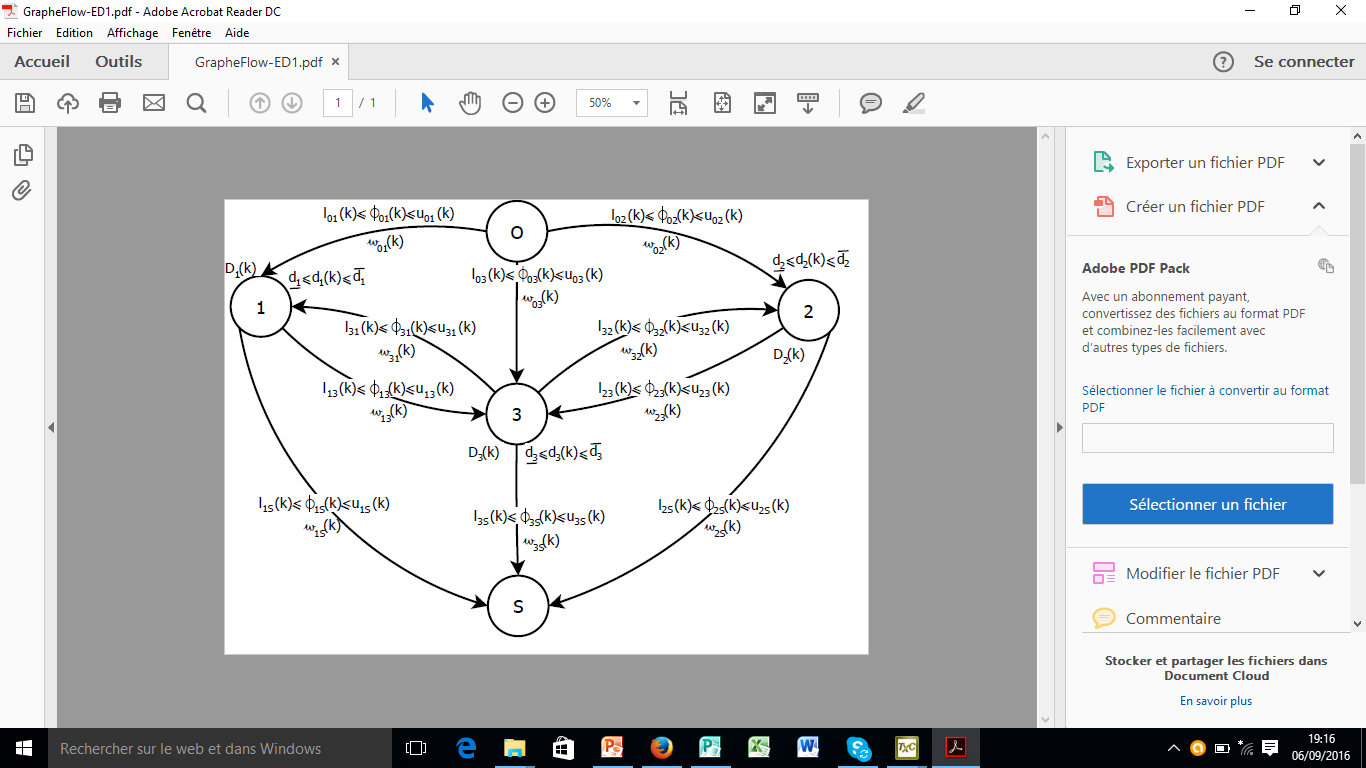 Outil d’optimisation
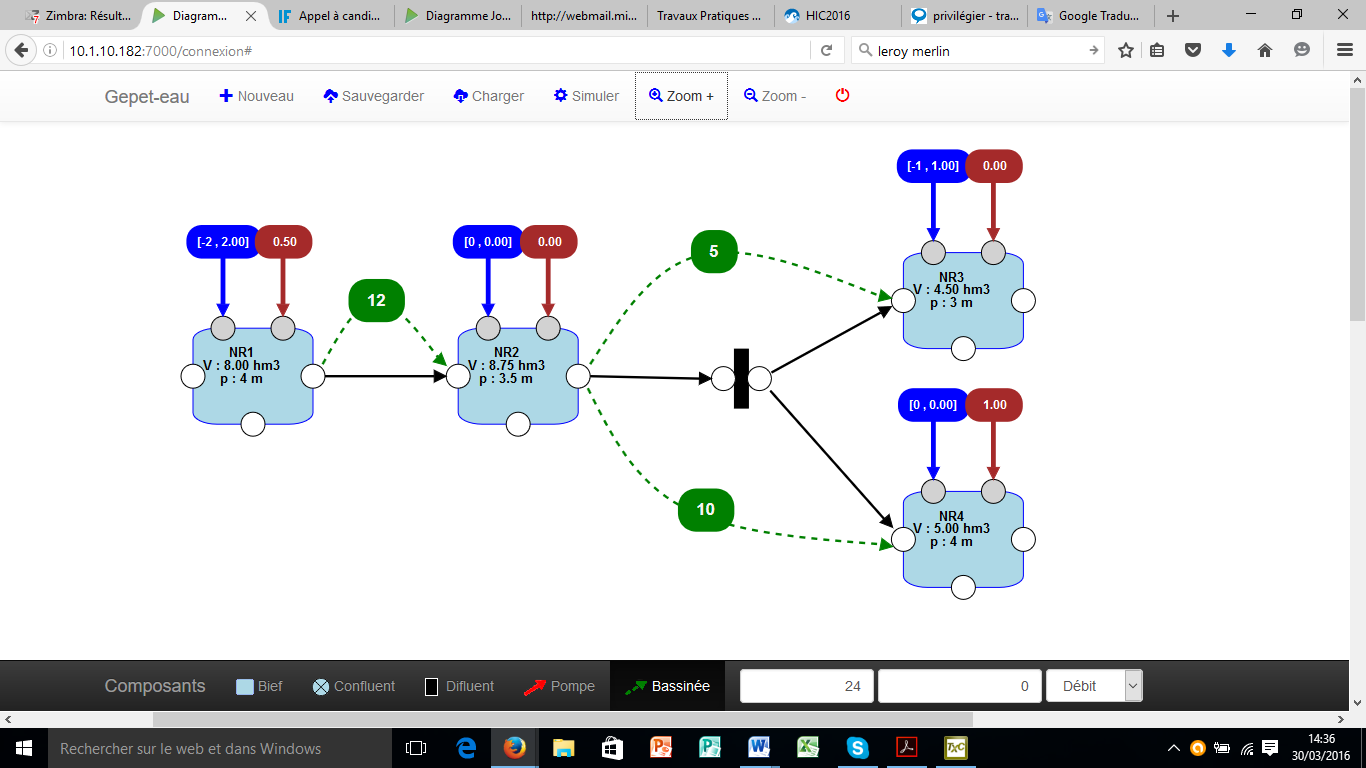 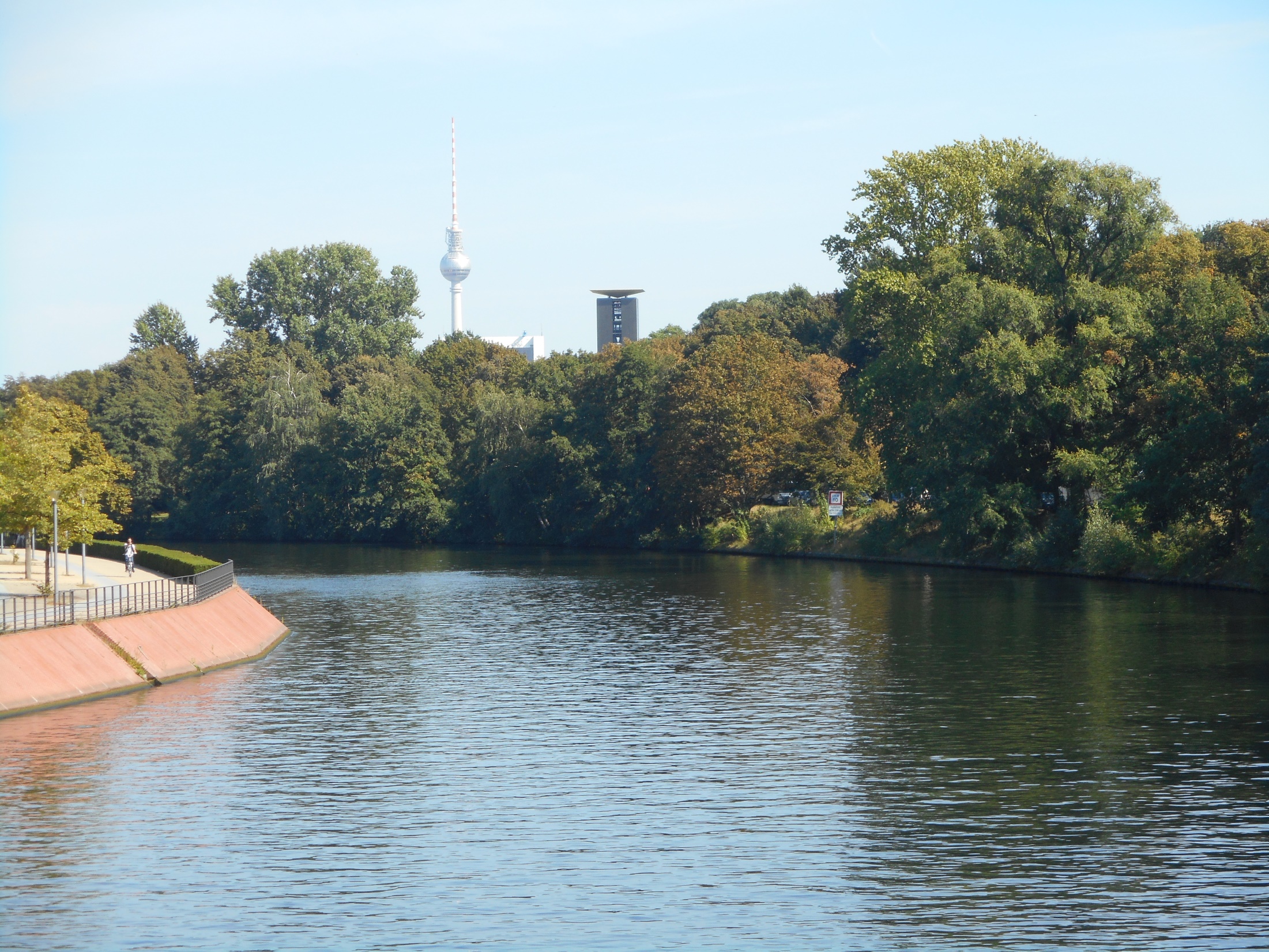 Cas d’étude
Sous-réseau
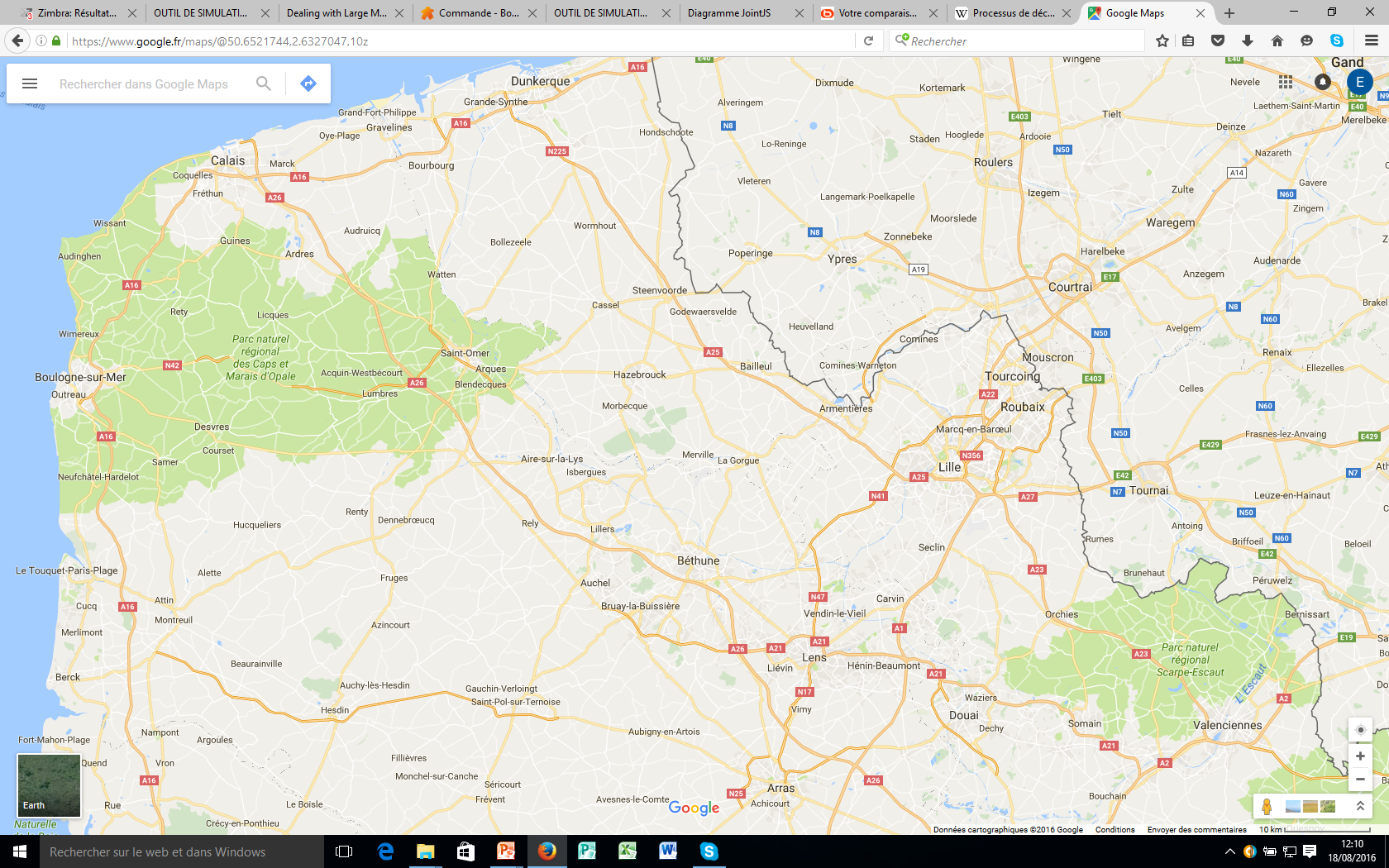 NR2
NR3
NR1
Caracterisques
Douai-Fontinettes-Grand Carré
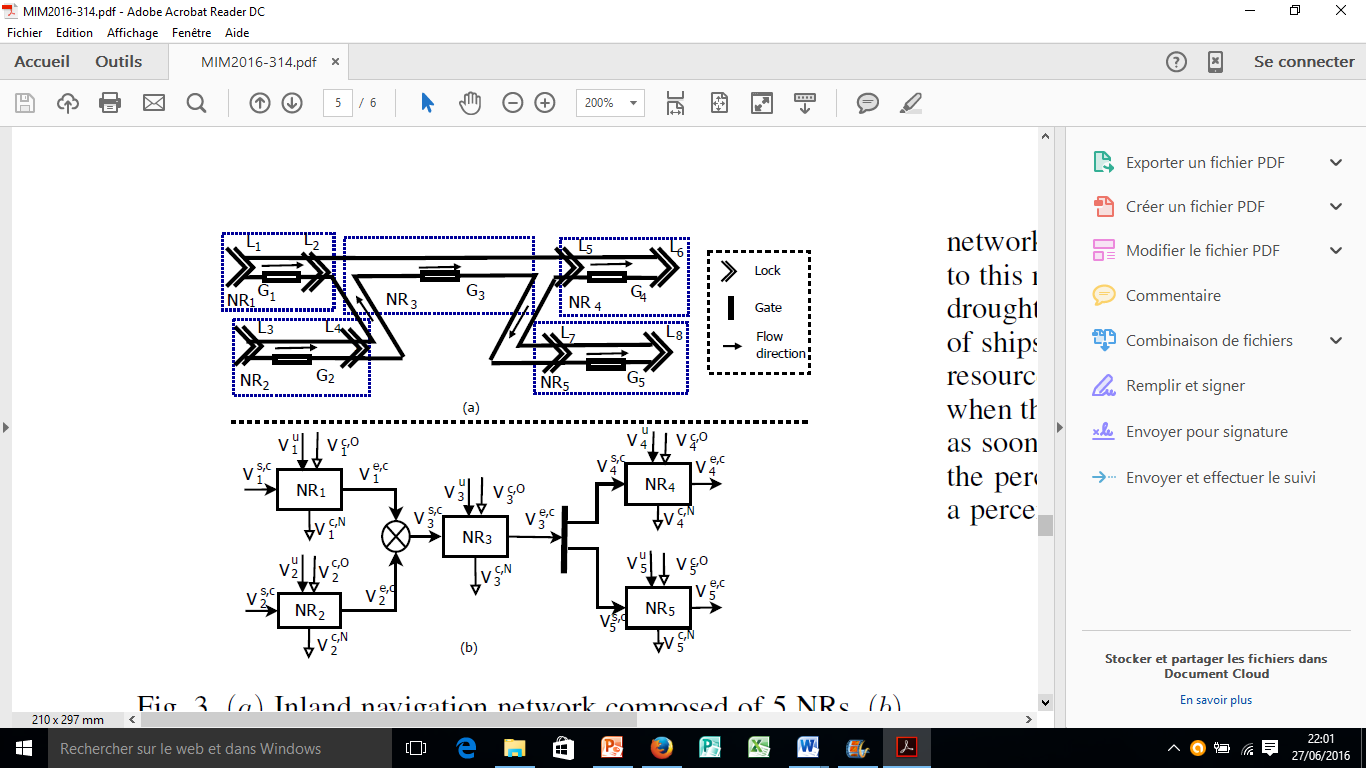 2
2
2
2
2
1
1
1
1
2
1
3
3
1
3
3
3
3
Période de navigation : 14h
Modélisation avec l’outil
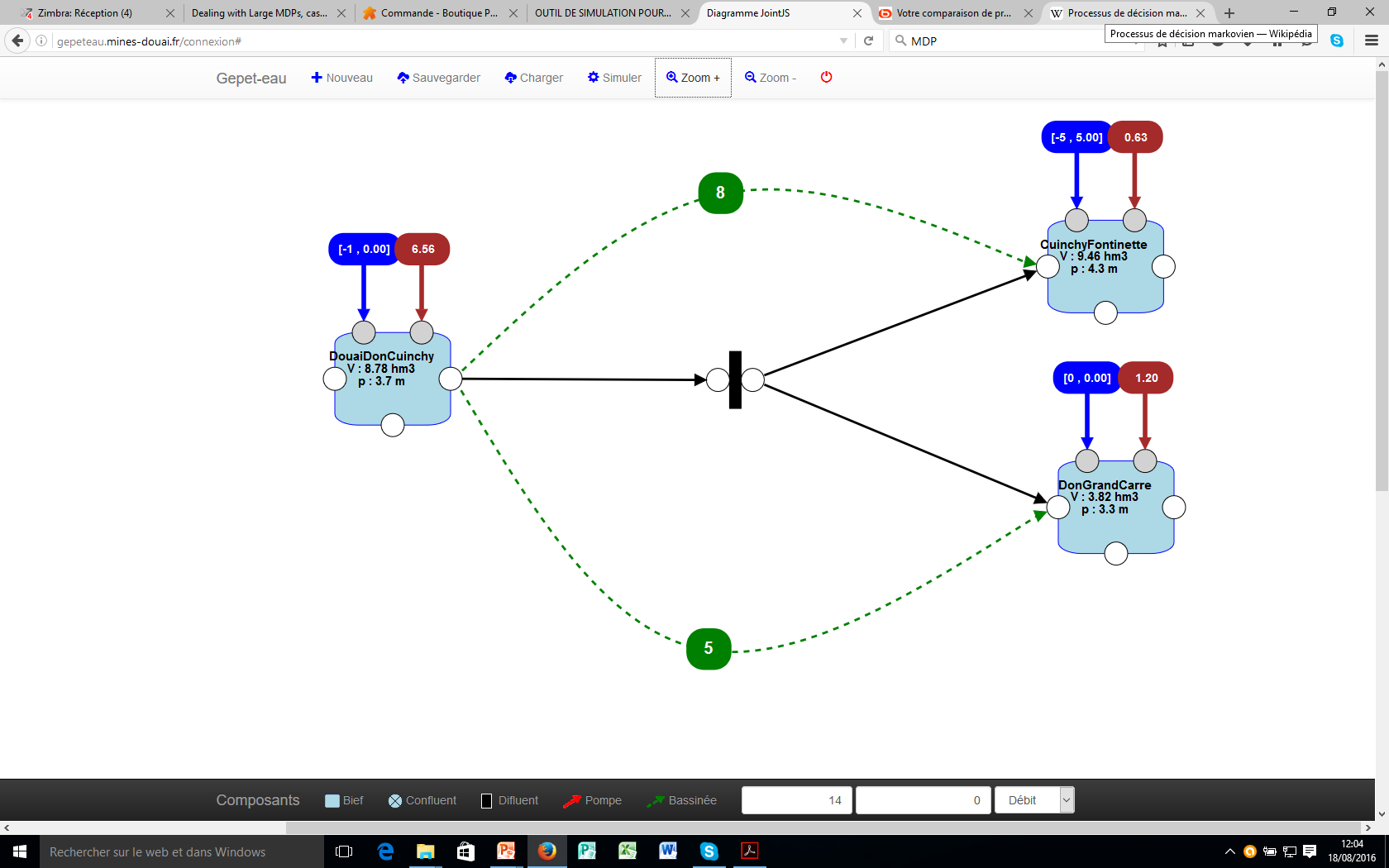 Gepeteau software
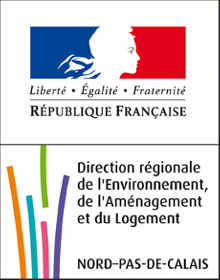 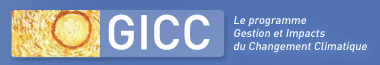 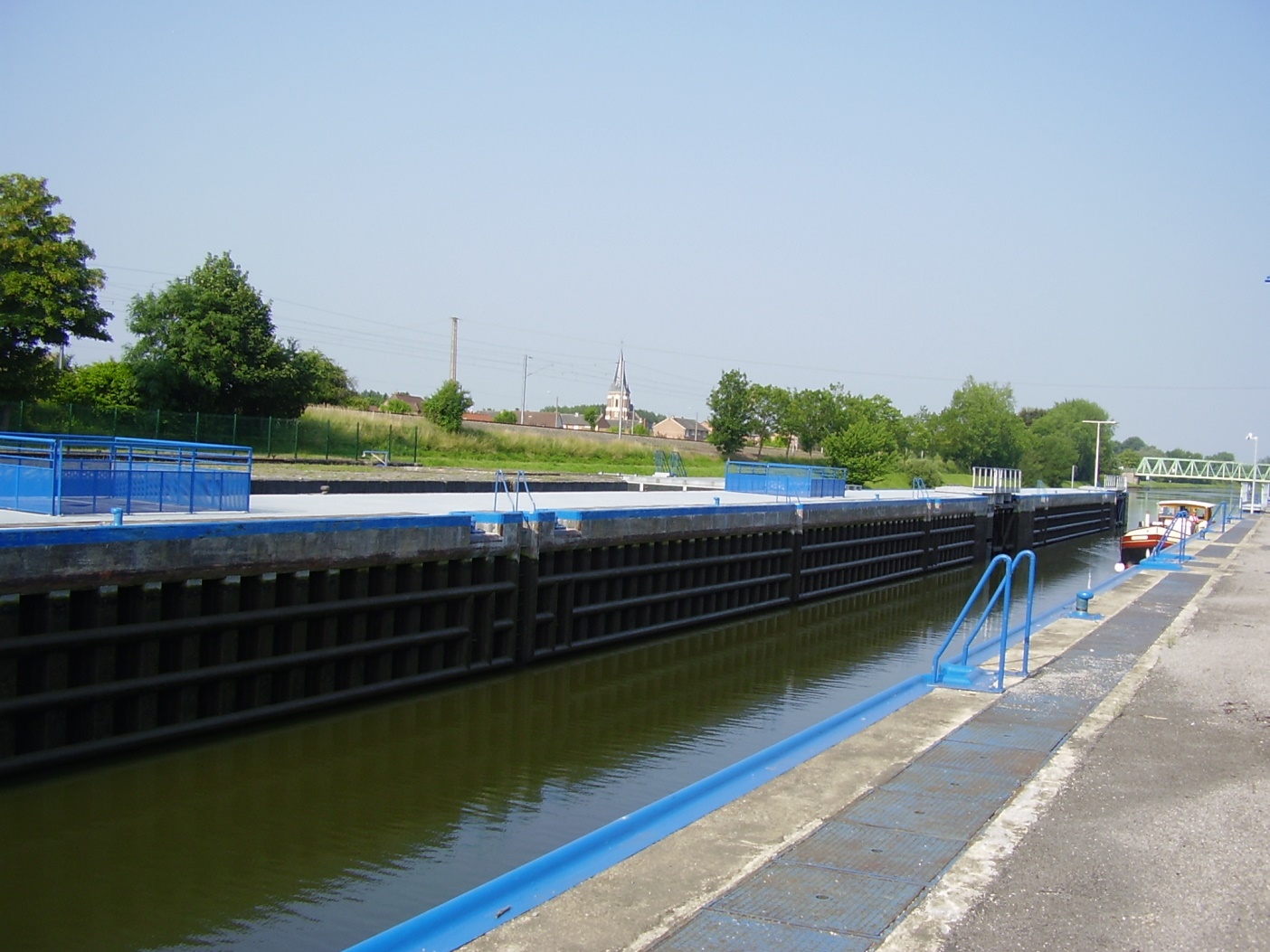 Remerciement
GEPET-EAU projet Website: http://gepeteau.wordpress.com/enversion/
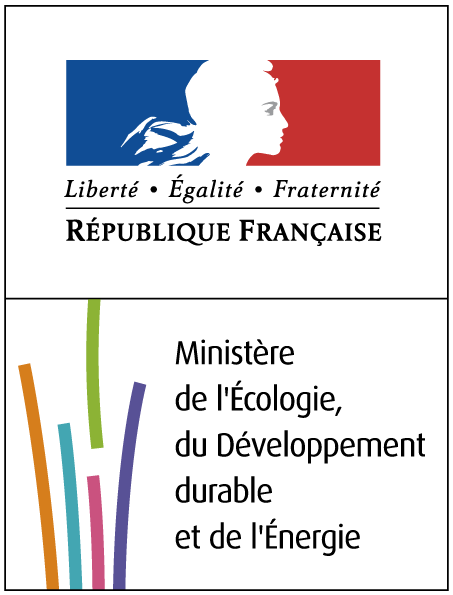 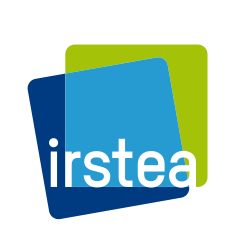 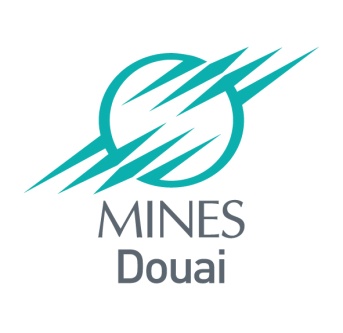 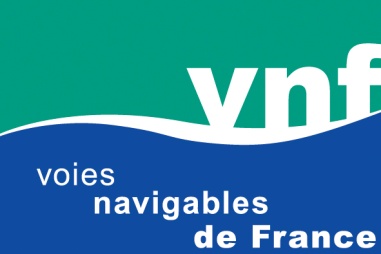 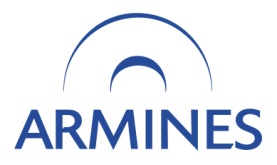 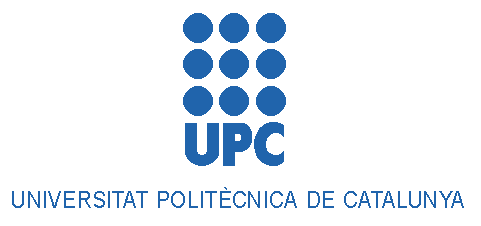 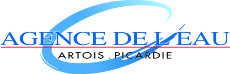